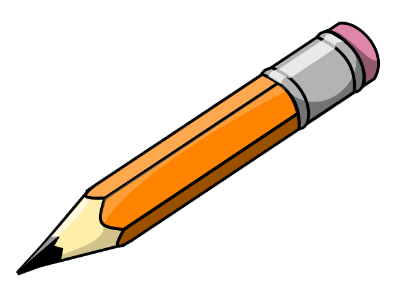 Essential Question
Explain the 3 Cellular Respiration Reactions. 

(HINT: Where does Glycolysis take place? What does it make & use? Where does Krebs Cycle take place? What does it make & use? Where does ETC take place? What does it make & use?)

Key-terms: glucose, oxygen, Cellular Respiration, mitochondria, glycolysis, krebs cycle, electron transport chain, ATP, aerobic respiration, anaerobic respiration
Learning Target
Use the chemical equation for cellular respiration to explain how energy stored in food molecules provides energy to the cell.
Section 7-4:Cellular Respiration
Don’t forget to chunk your notes!These notes have 5 chunks. You will need 5 questions.
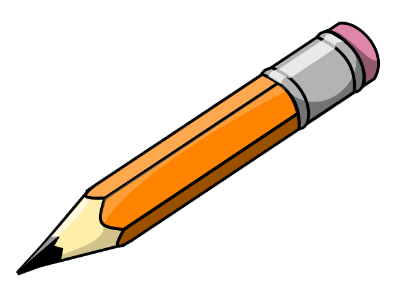 overview
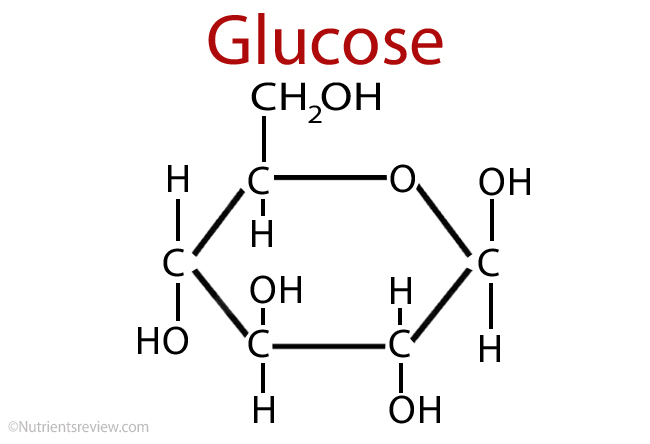 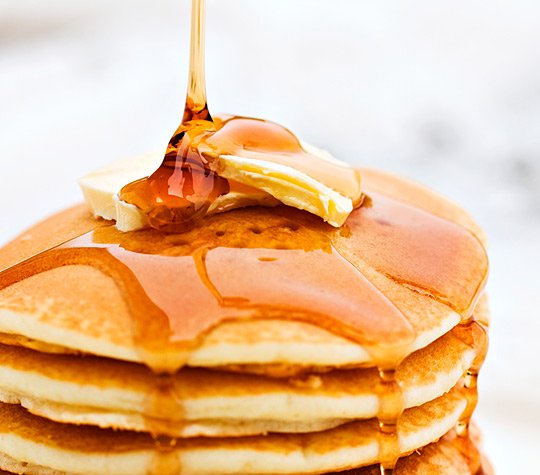 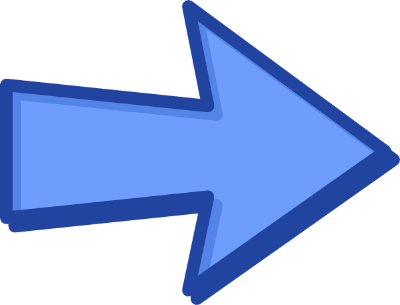 When we eat food, it is broken down into ________ .
glucose
[Speaker Notes: glucose]
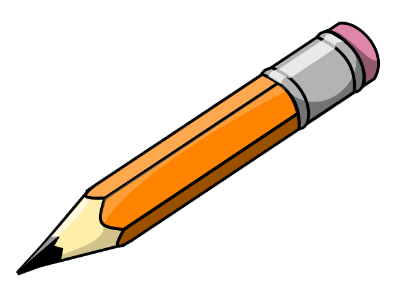 overview
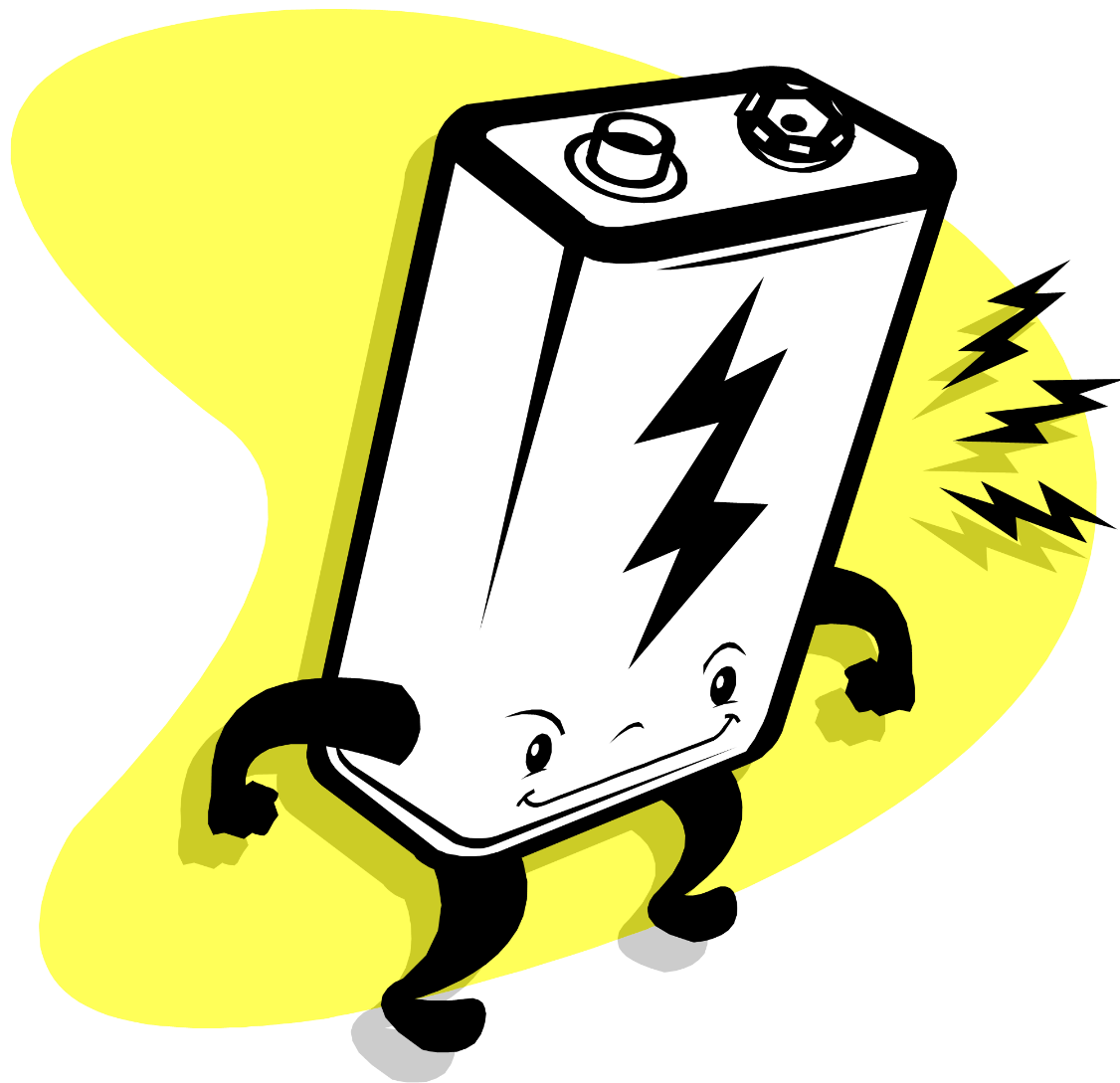 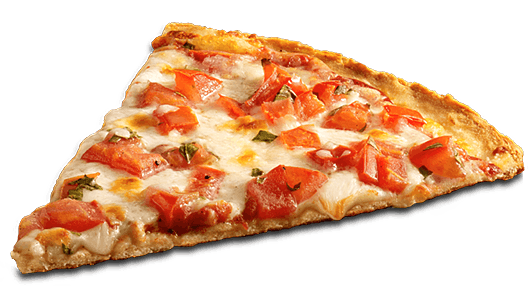 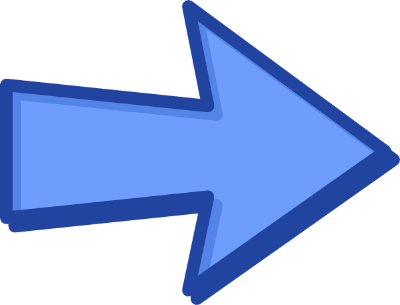 Cellular respiration is a process that turns FOOD (glucose) INTO ENERGY.
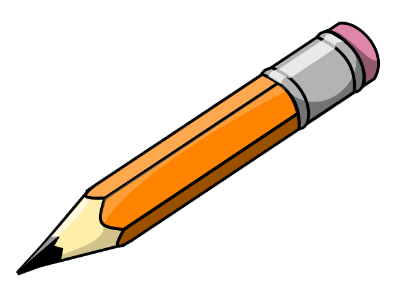 overview
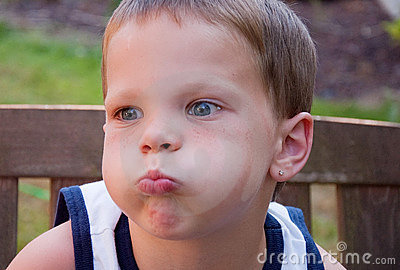 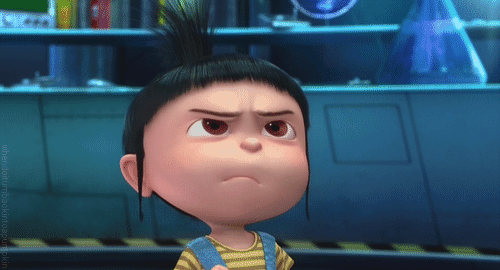 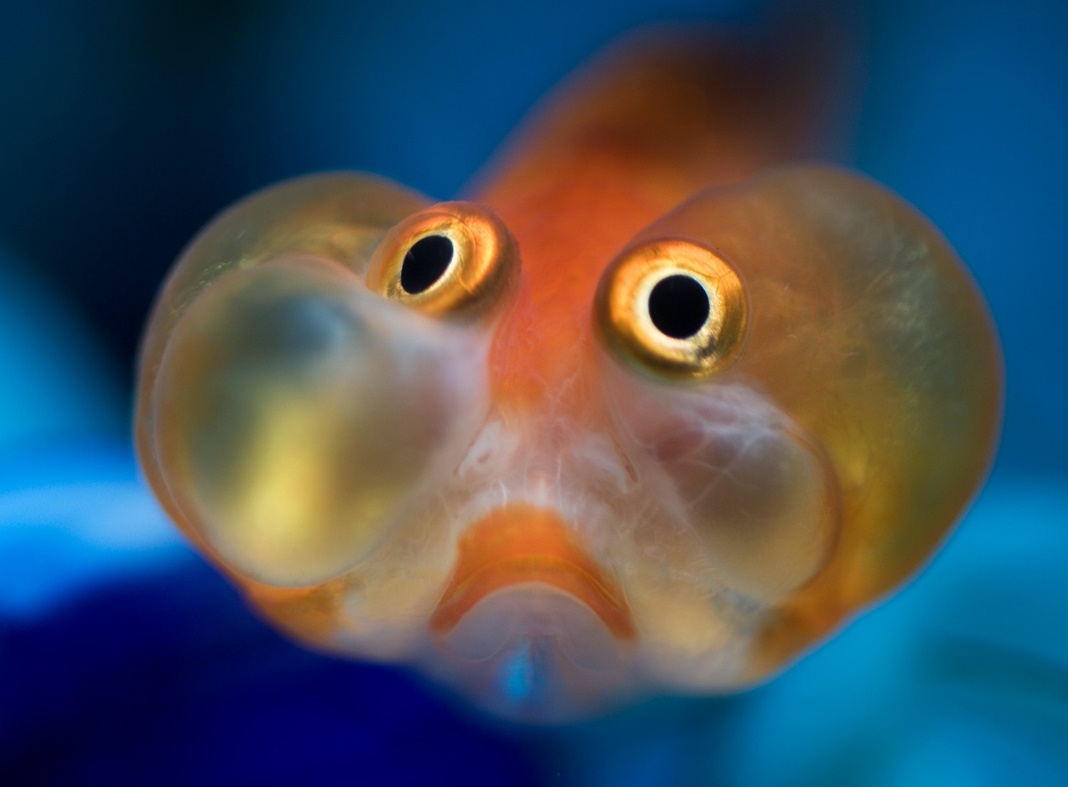 Cellular respiration is aerobic respiration because it needs ____ .
oxygen
[Speaker Notes: oxygen]
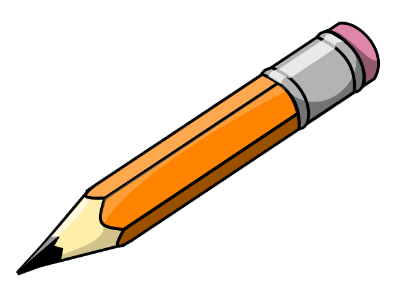 overview
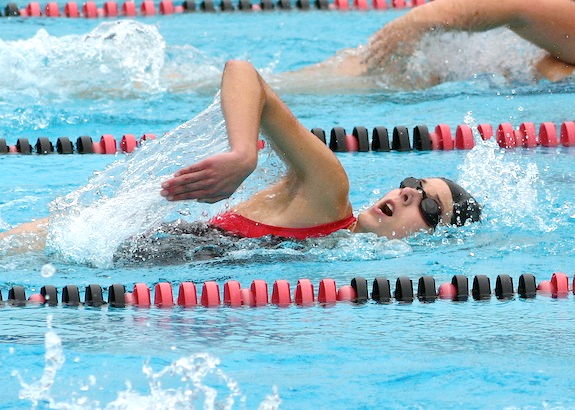 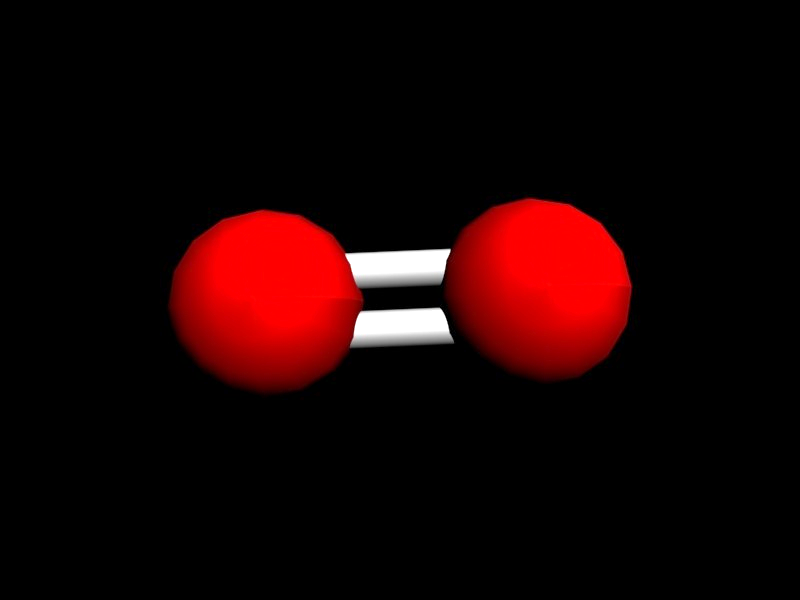 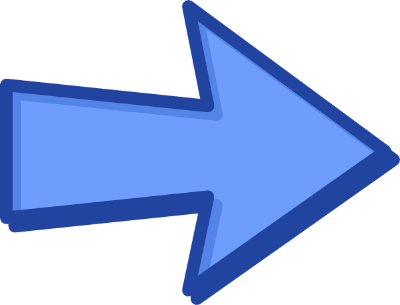 oxygen
We receive _______ when we  breathe in.
[Speaker Notes: oxygen]
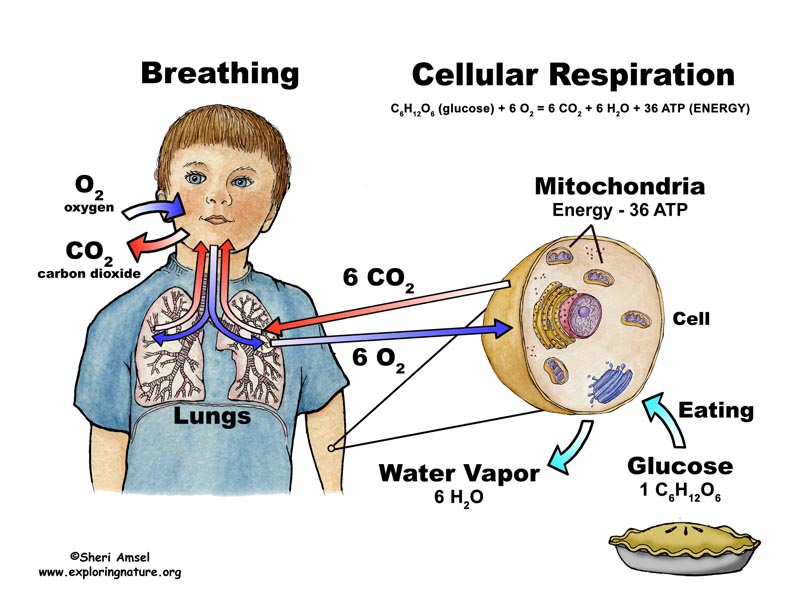 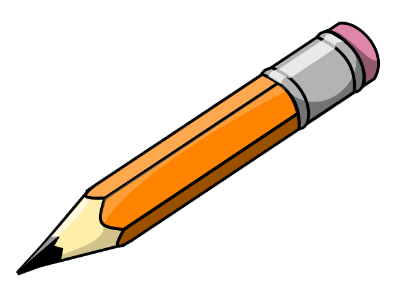 Cellular Respiration Equation
C6H12O6 + 6O2  6CO2 + 6H2O + ATP (energy)
_____ + 6___  6___ + 6___ + ATP (energy)
GLUCOSE
WATER
OXYGEN
CARBON
DIOXIDE
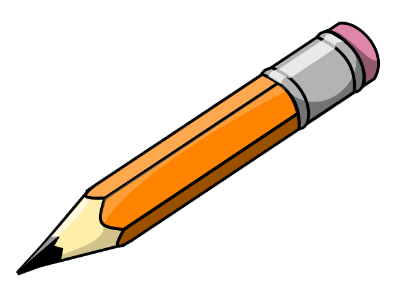 overview
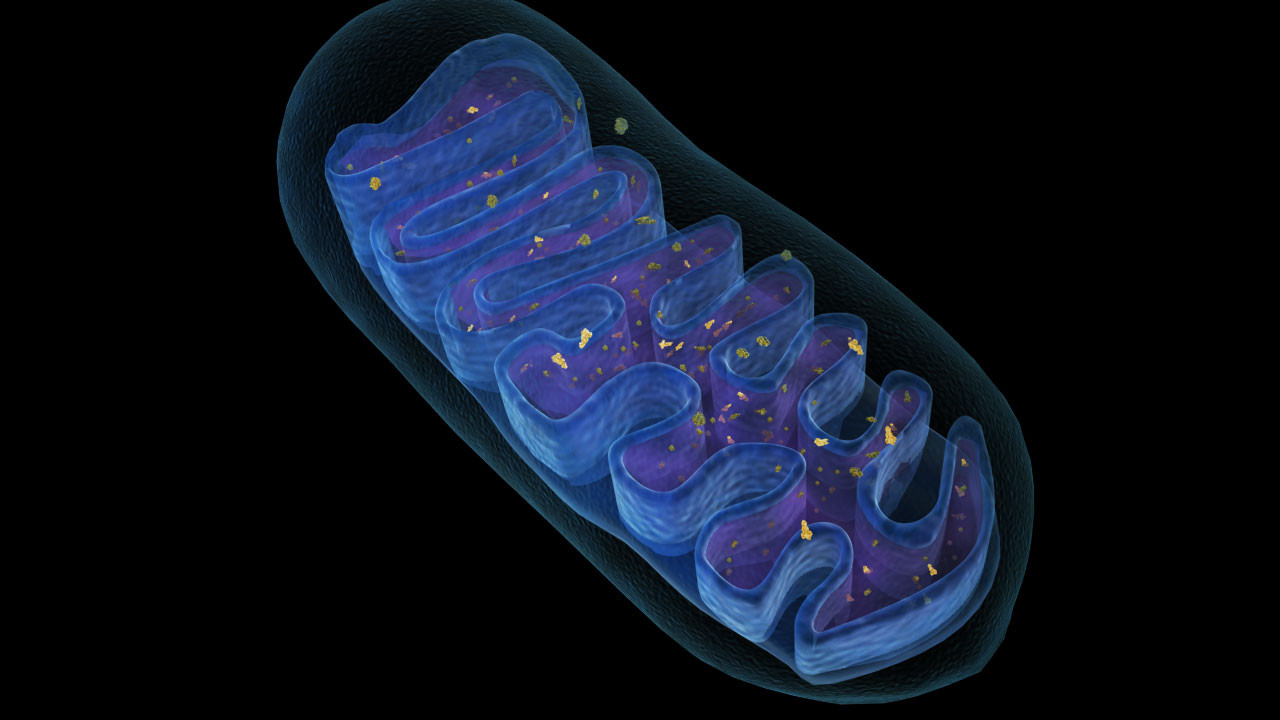 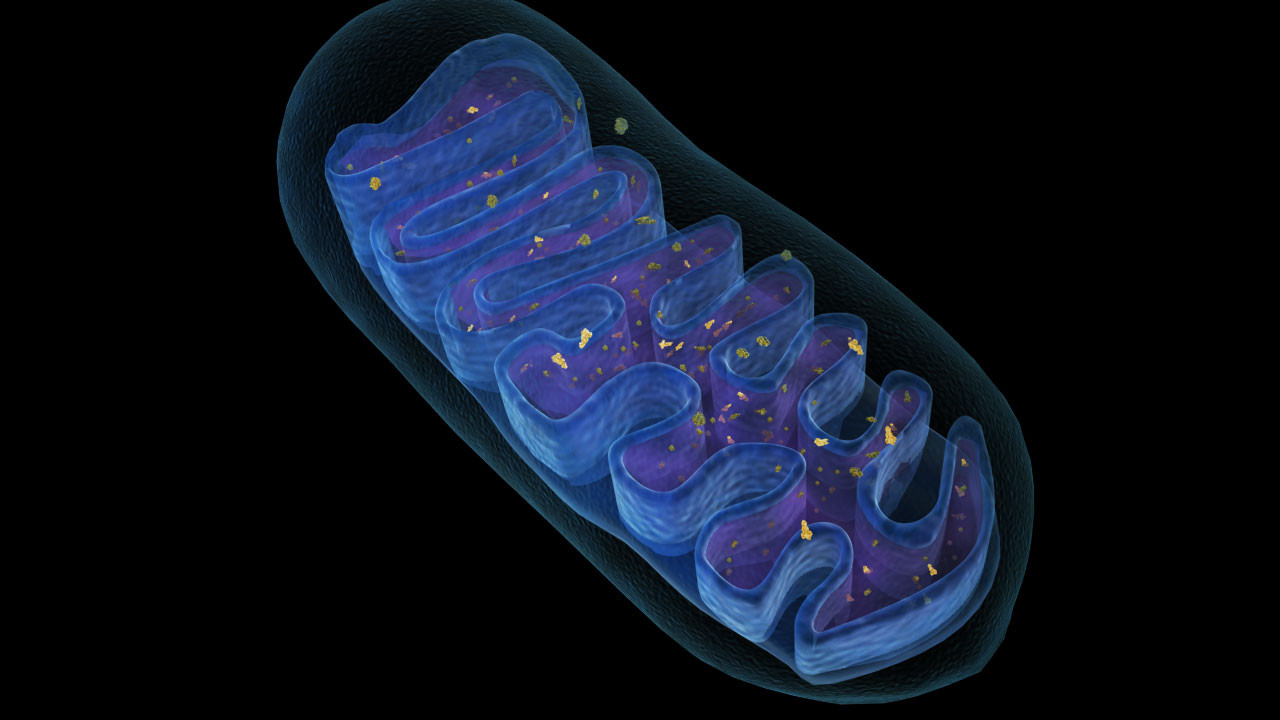 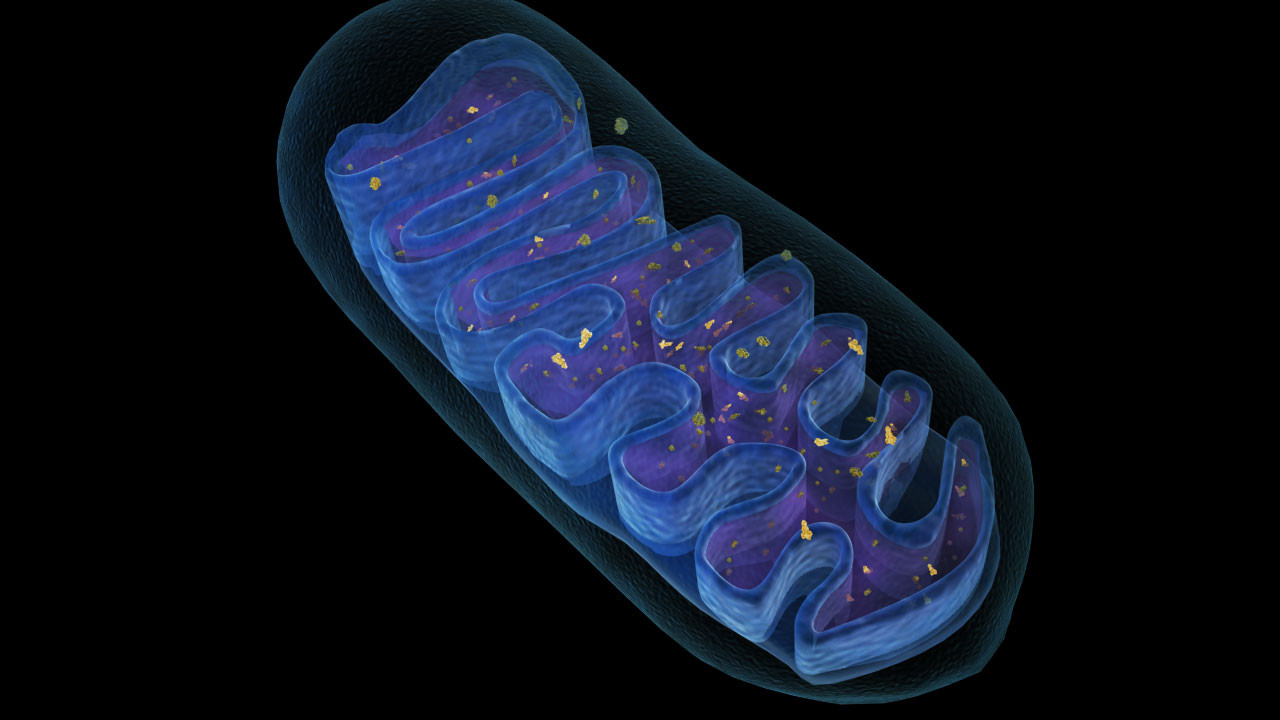 Respiration
Cellular
_____   _______ happens in mitochondria
[Speaker Notes: Cellular respiration]
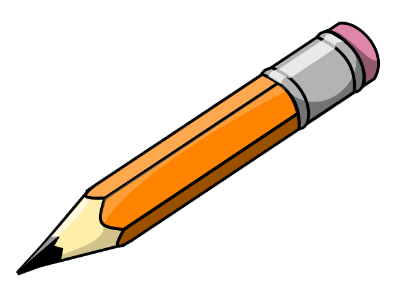 overview
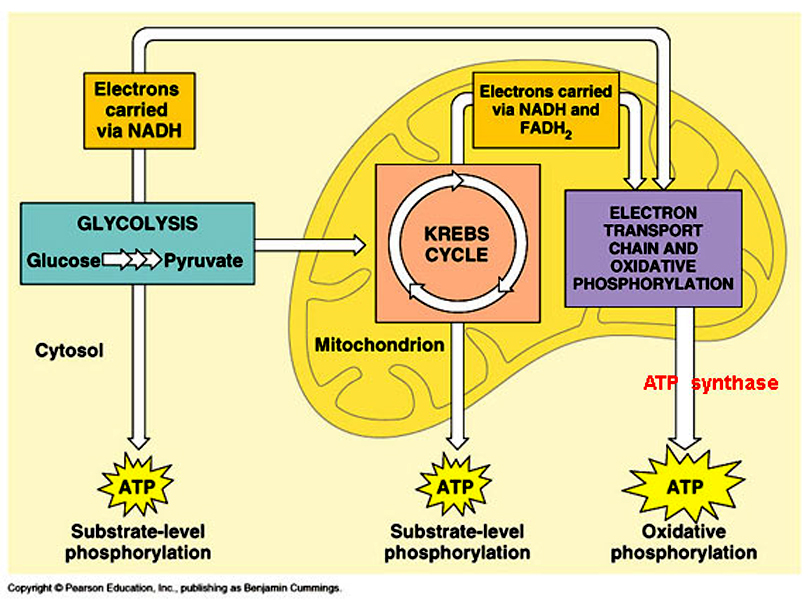 Cellular Respiration has 3 Reactions
 Glycolysis
Krebs Cycle
Electron Transport Chain
Don’t forget to chunk your notes!These notes have 5 chunks. You will need 5 questions.
Reaction #1: Glycolysis
Takes place in the CYTOPLASM
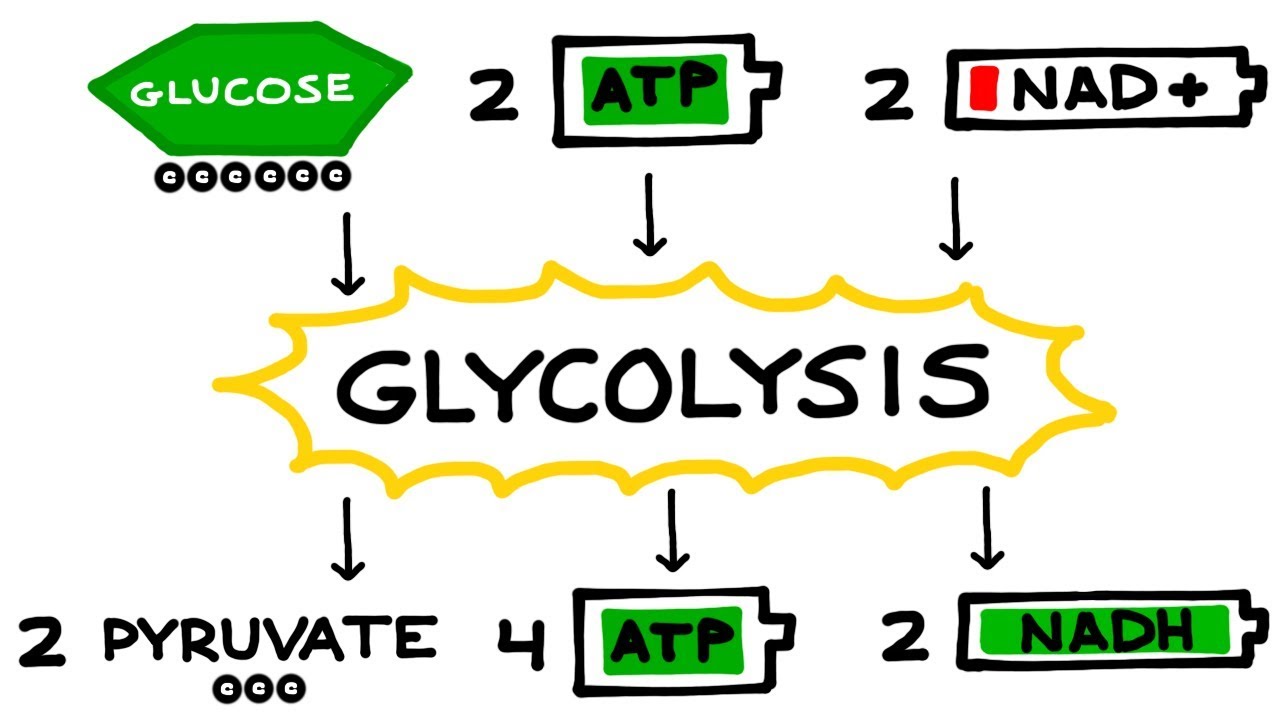 Uses:
Makes:
Glucose
2 ATP*
Net 2 ATP*
Pyruvic Acid*
NADH*
(PYRUVATE)
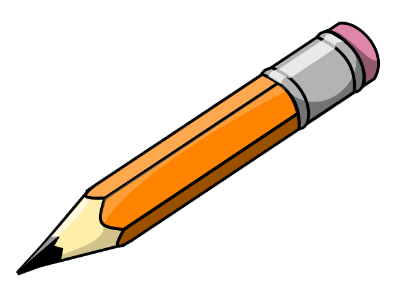 reaction #1: glycolysis
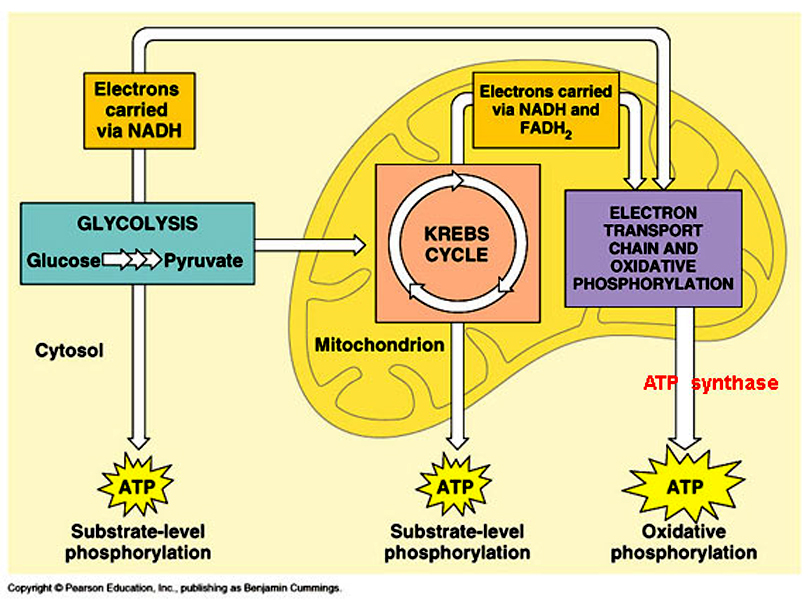 CYTOPLASM
Glycolysis happens in the ______.
cytoplasm
[Speaker Notes: glycolysis]
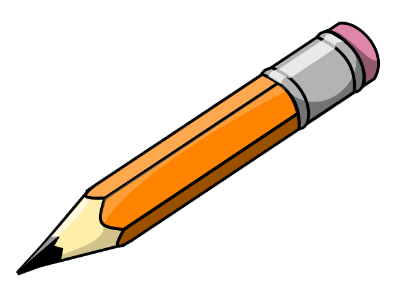 reaction #1: glycolysis
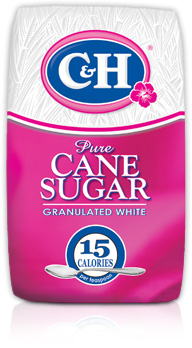 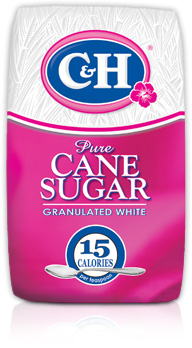 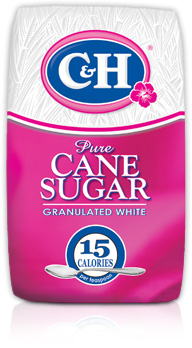 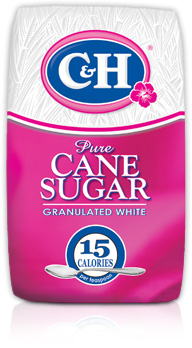 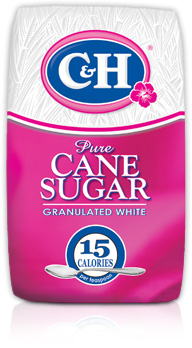 glucose
Glycolysis needs _______ .
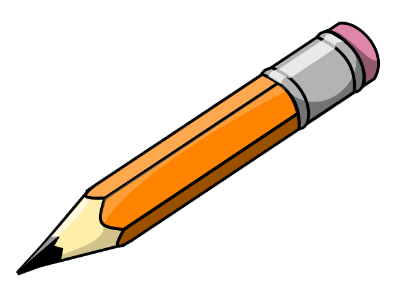 reaction #1: glycolysis
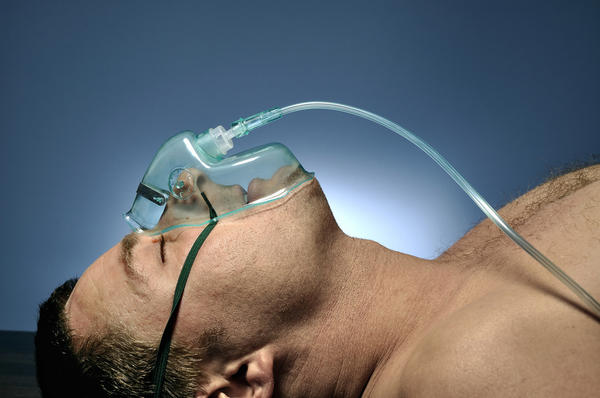 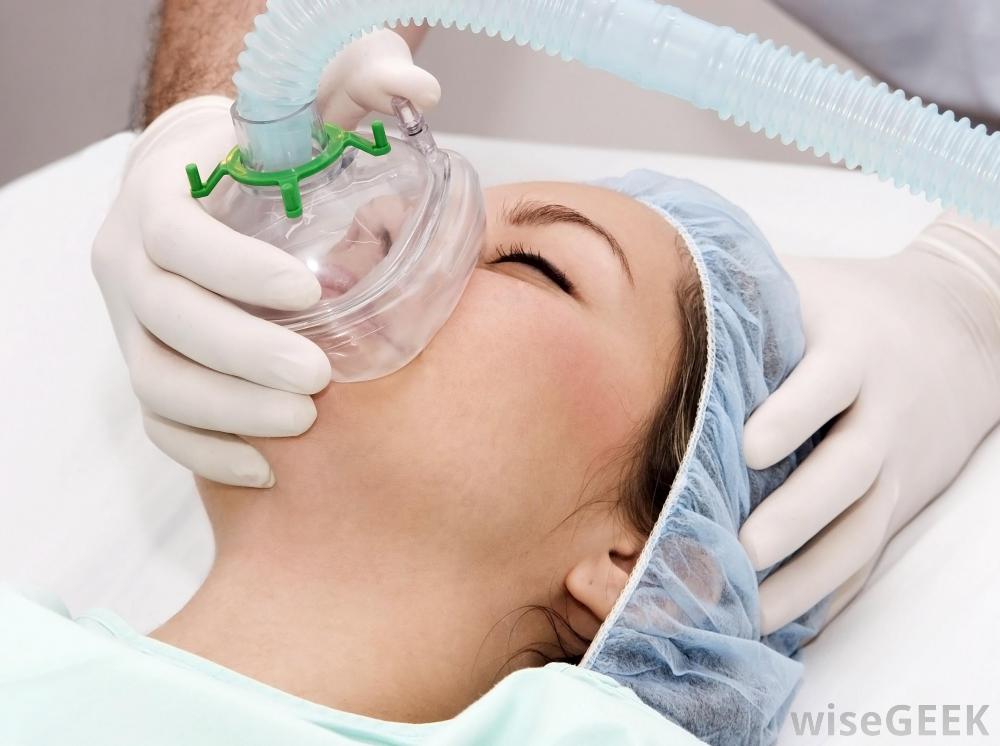 oxygen
Glycolysis does not need ______ .
[Speaker Notes: oxygen]
reaction #1: glycolysis
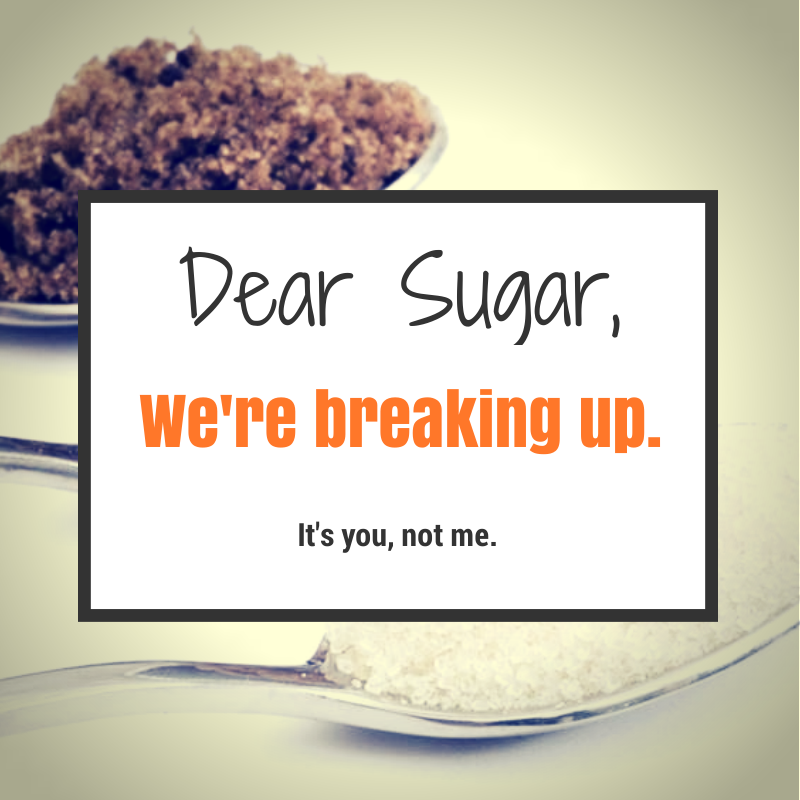 Glycolysis
Glucose + lysis
It means breaking of glucose
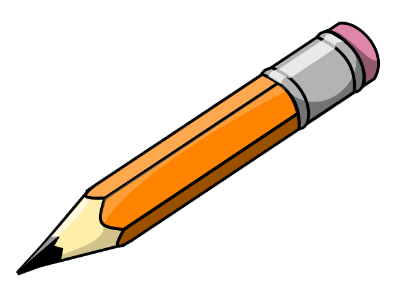 How glycolysis works
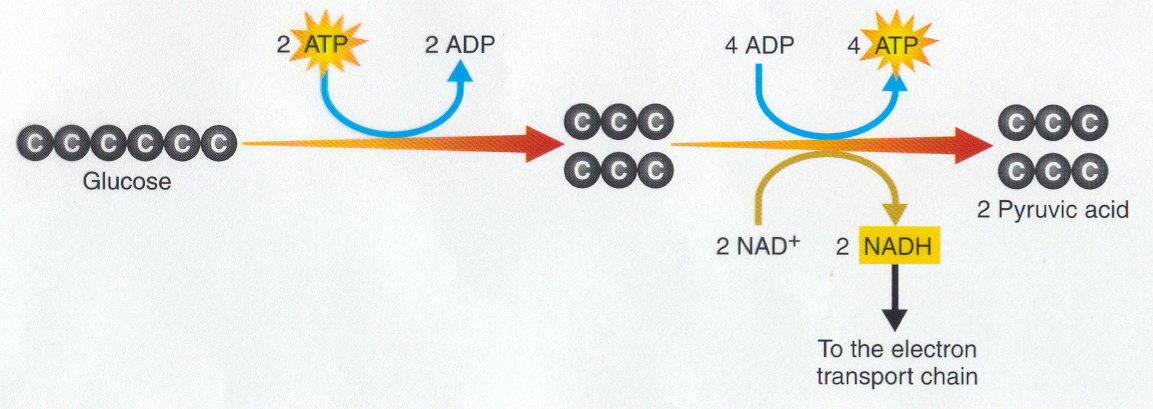 Step 1
To start the Glycolysis reaction, 2 ATP are used.
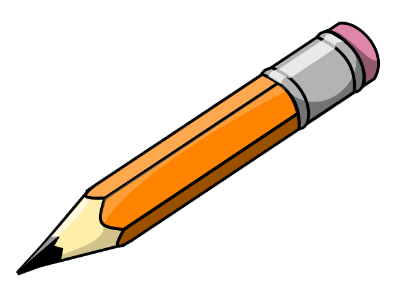 How glycolysis works
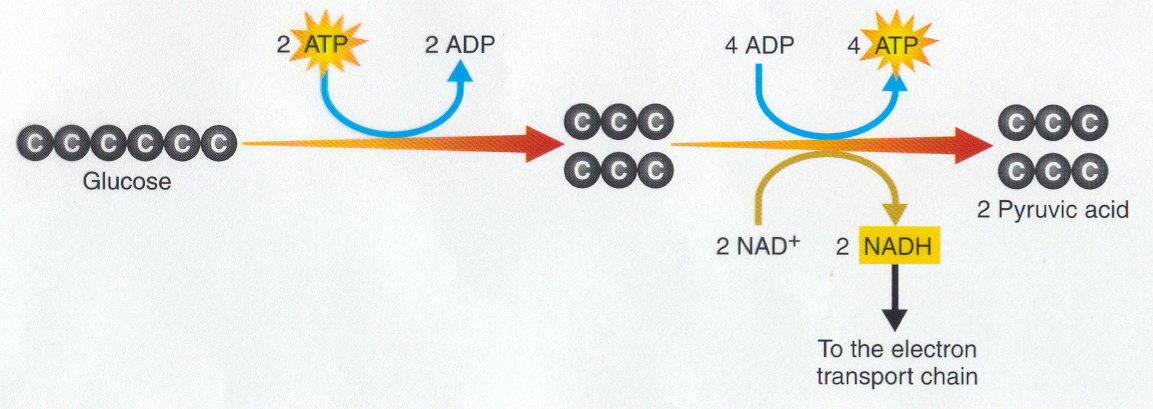 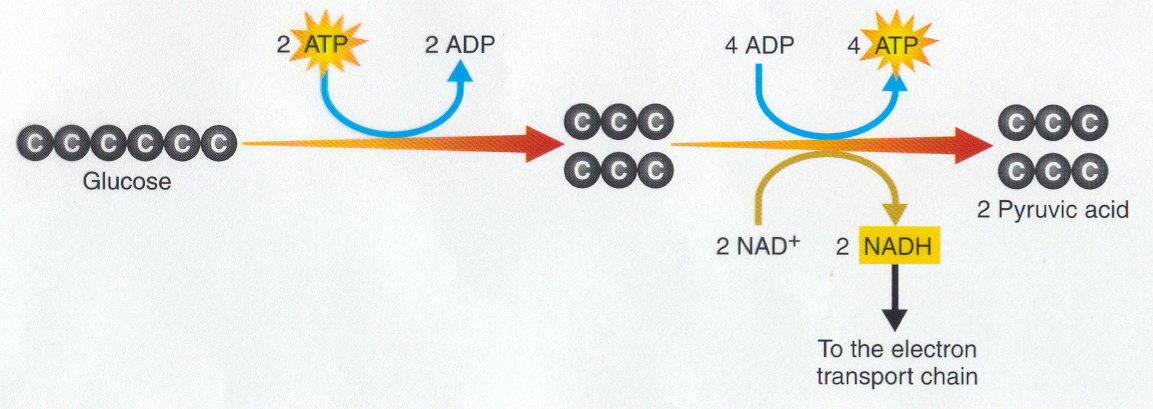 Step 2
Glucose is broken up and used to make Pyruvic Acid. Pyruvic Acid is sent to the Krebs Cycle.
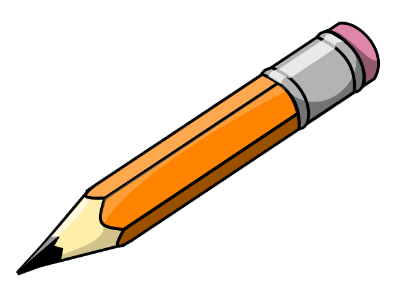 How glycolysis works
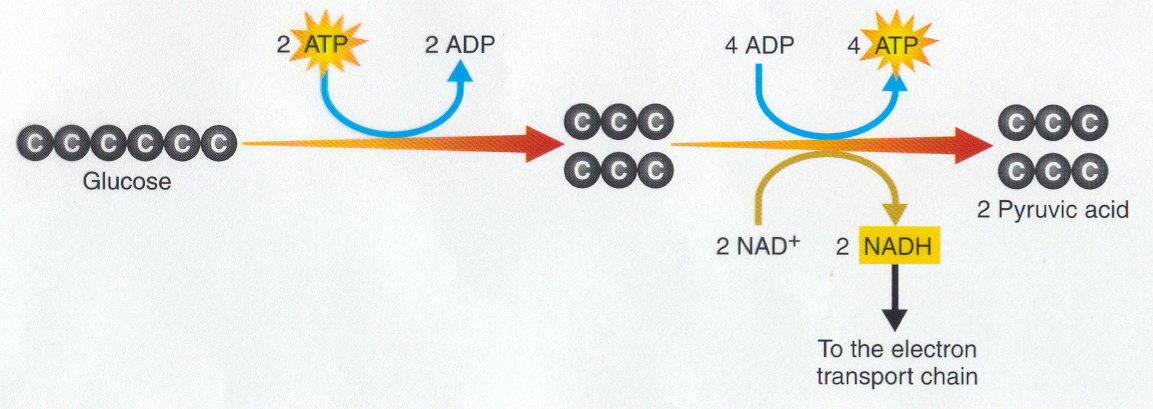 Step 3
The electrons from glucose breaking up causes NAD+ to make NADH. NADH is sent to the ETC.
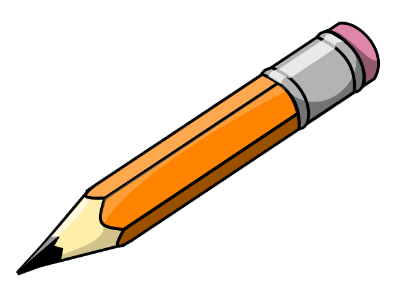 How glycolysis works
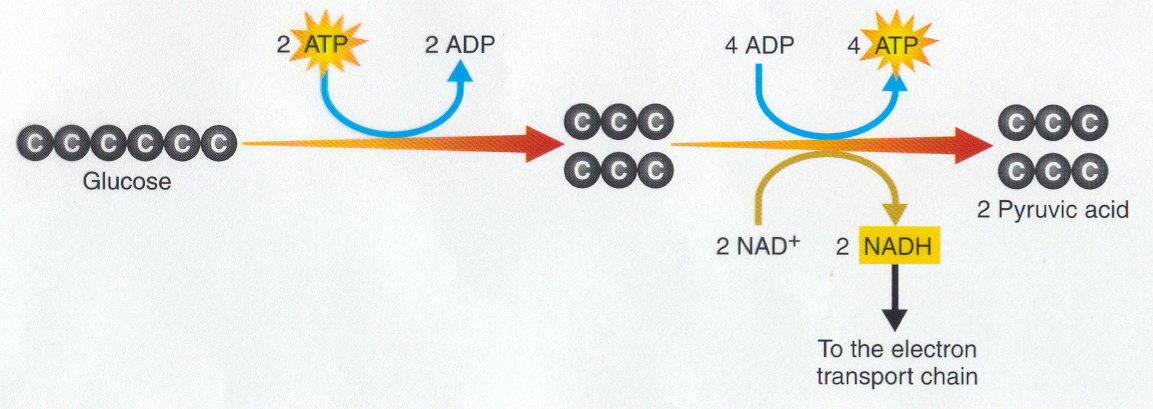 Step 4
In the end, the Glycolysis reaction makes 4 ATP, but you only net gain 2 ATP.
How glycolysis works
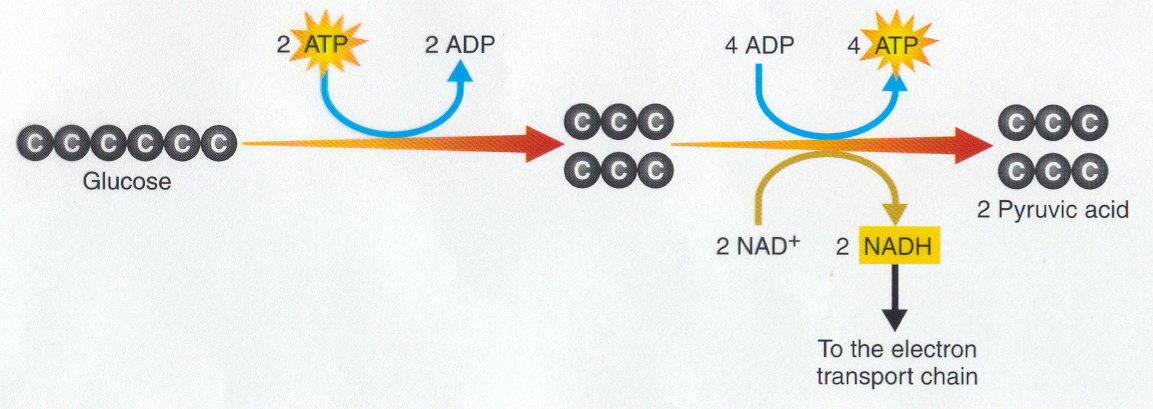 Reaction #1: Glycolysis
Takes place in the CYTOPLASM
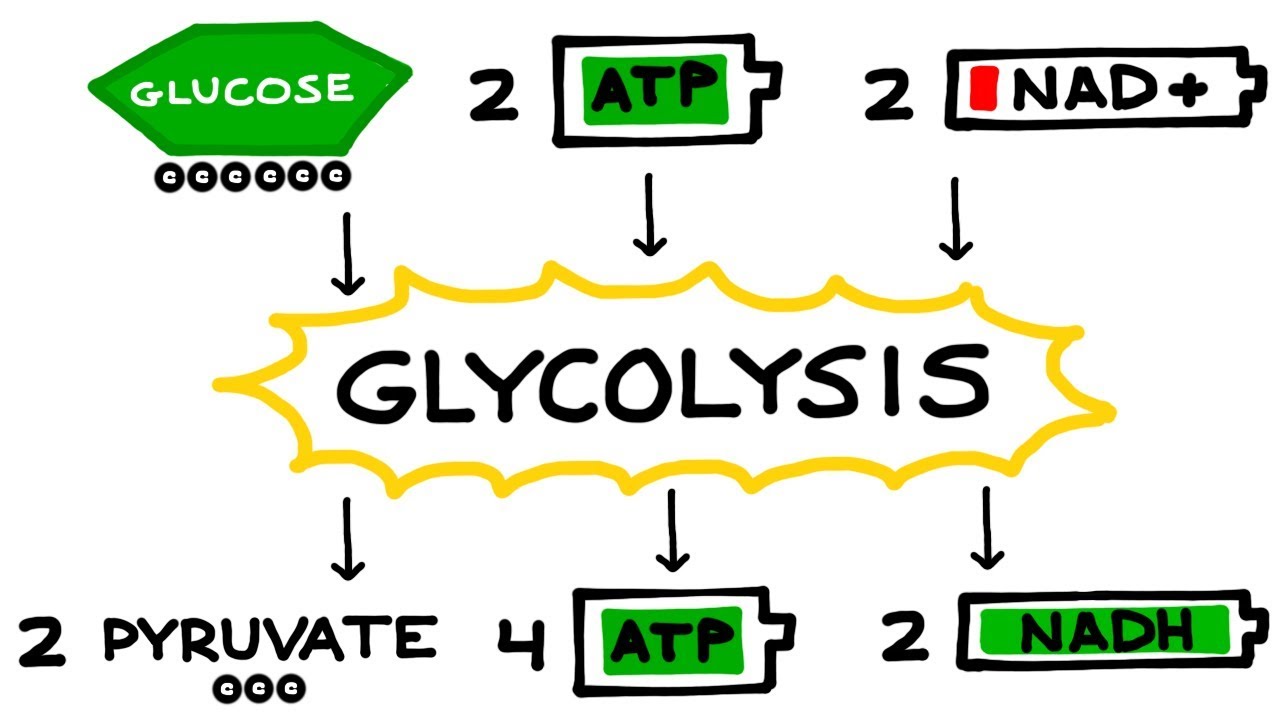 Uses:
Makes:
Glucose
2 ATP*
Net 2 ATP*
Pyruvic Acid*
NADH*
(PYRUVATE)
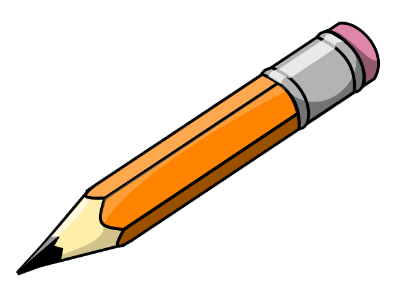 After glycolysis
Glycolysis
KrebsCycle
(CYTOPLASM)
(MITOCHONDRIA)
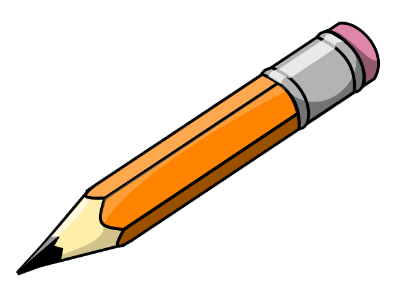 After glycolysis
Glycolysis
KrebsCycle
(CYTOPLASM)
(MITOCHONDRIA)
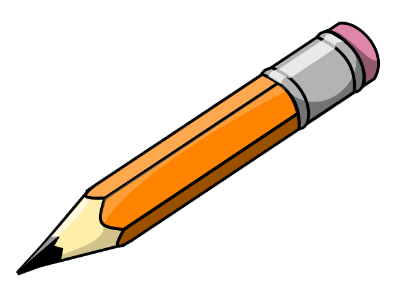 After glycolysis
The difference between anaerobic respiration
VERSUS
aerobic respiration
is…
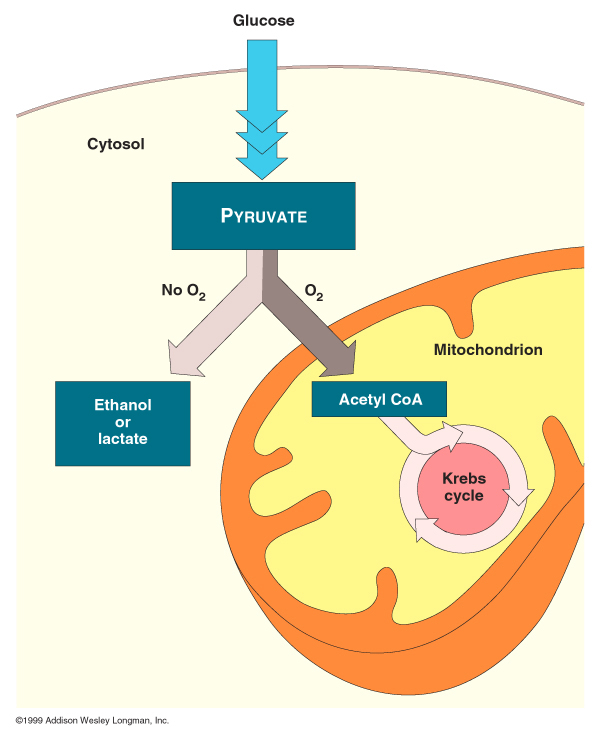 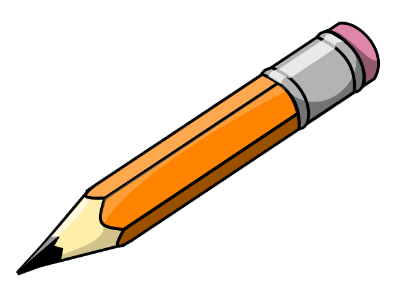 After glycolysis
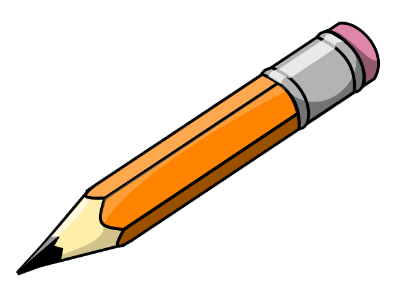 After glycolysis
Don’t forget to chunk your notes!These notes have 5 chunks. You will need 5 questions.
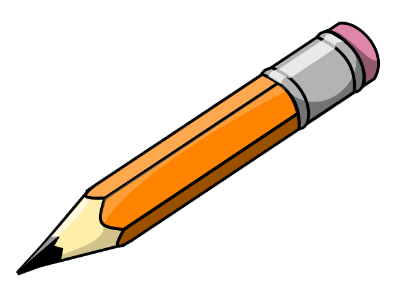 Anaerobic respiration
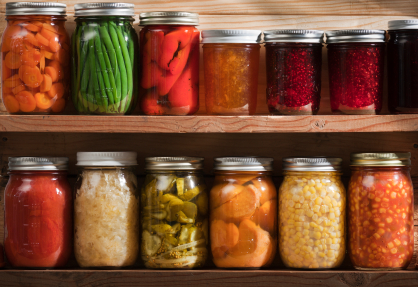 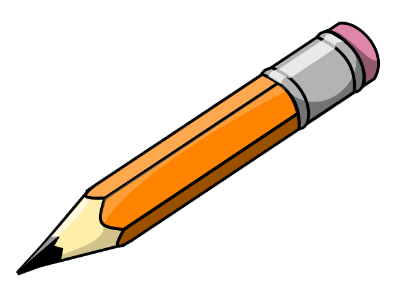 Anaerobic respiration
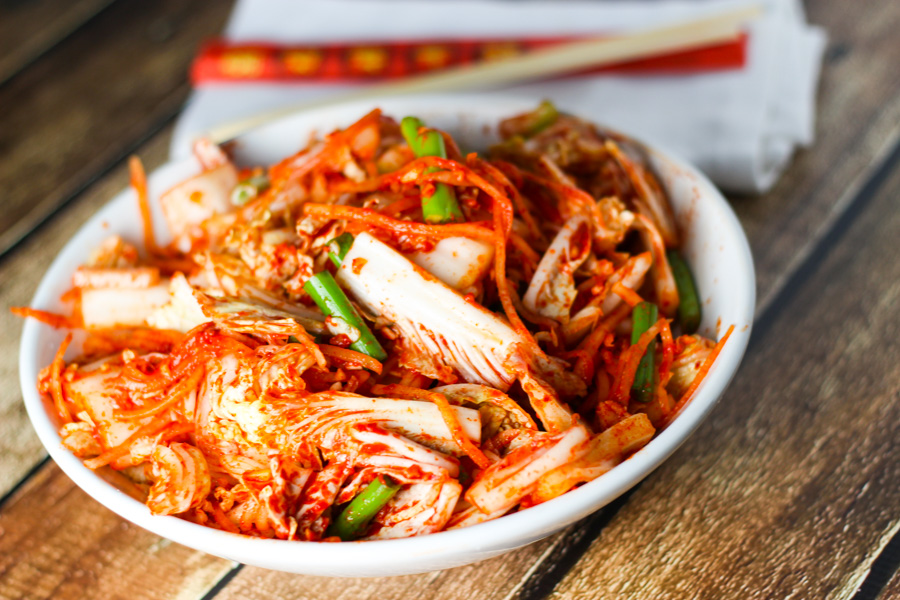 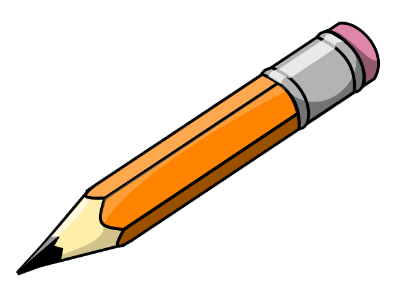 Anaerobic respiration
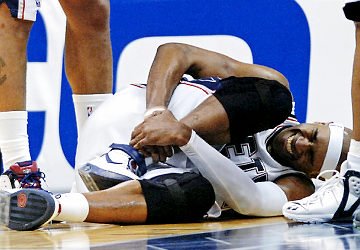 There are 2 types of fermentation:
1. Alcohol Fermentation
2. Lactic Acid Fermentation
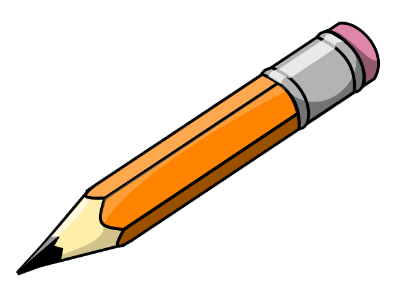 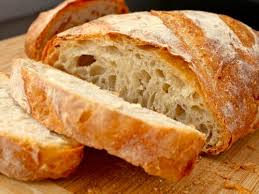 Anaerobic respiration
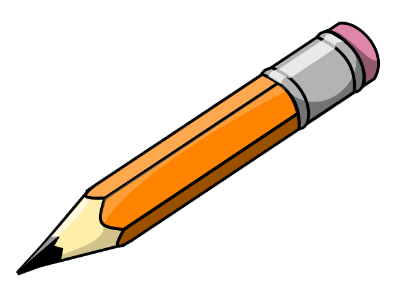 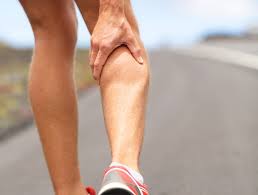 Anaerobic respiration
Lactic Acid Fermentation
Breaks down pyruvic acid
Makes lactic acid
Occurs in muscle cells
Causes muscles to be sore
Lactic acid
Don’t forget to chunk your notes!These notes have 5 chunks. You will need 5 questions.
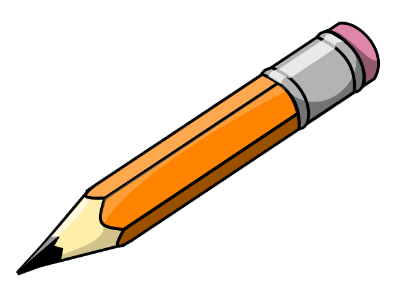 Reaction #2: KREBS CYCLE
KrebsCycle
ElectronTransportChain
Glycolysis
(MITOCHONDRIA)
Reaction #2: Krebs cycle
Takes place in the MITOCHONDRIA
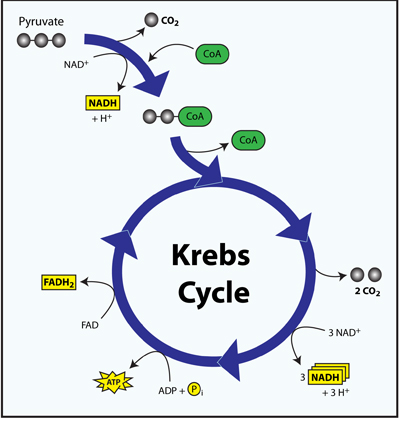 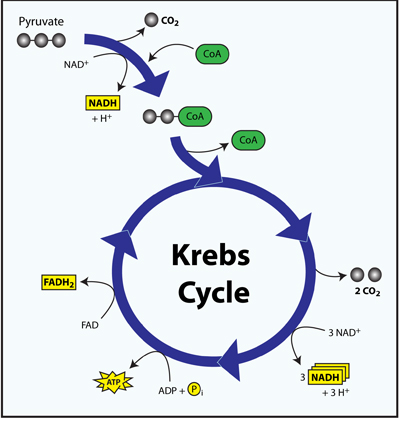 Uses:
Makes:
Pyruvic Acid
(PYRUVATE)
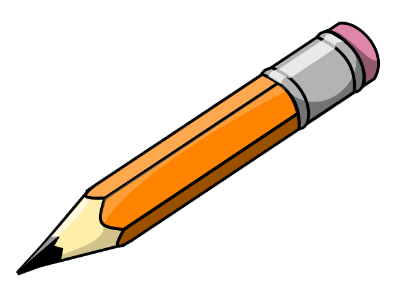 reaction #2: KREBS CYCLE
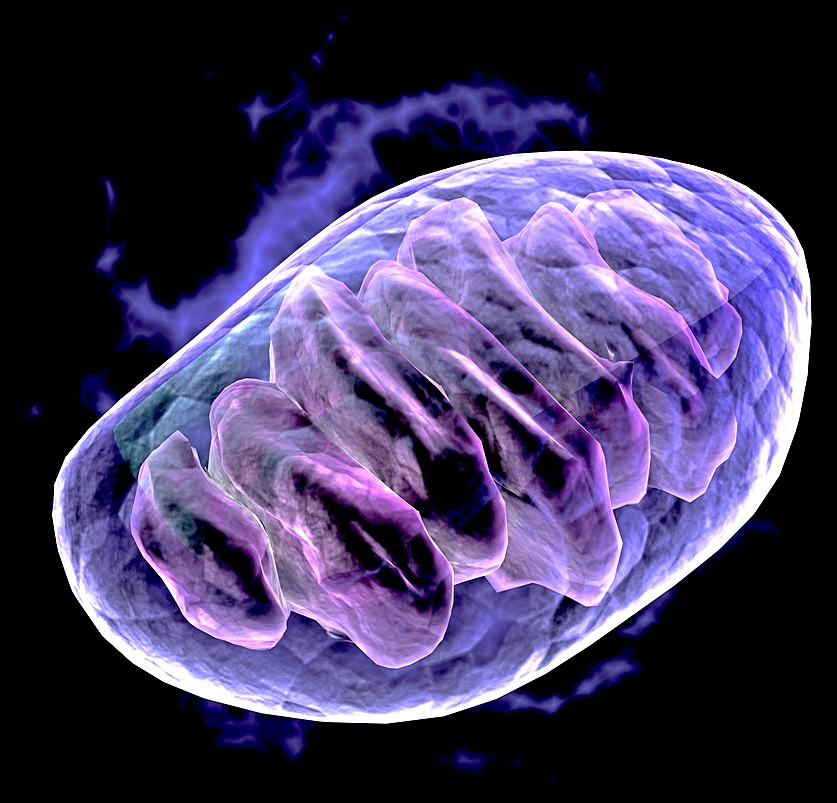 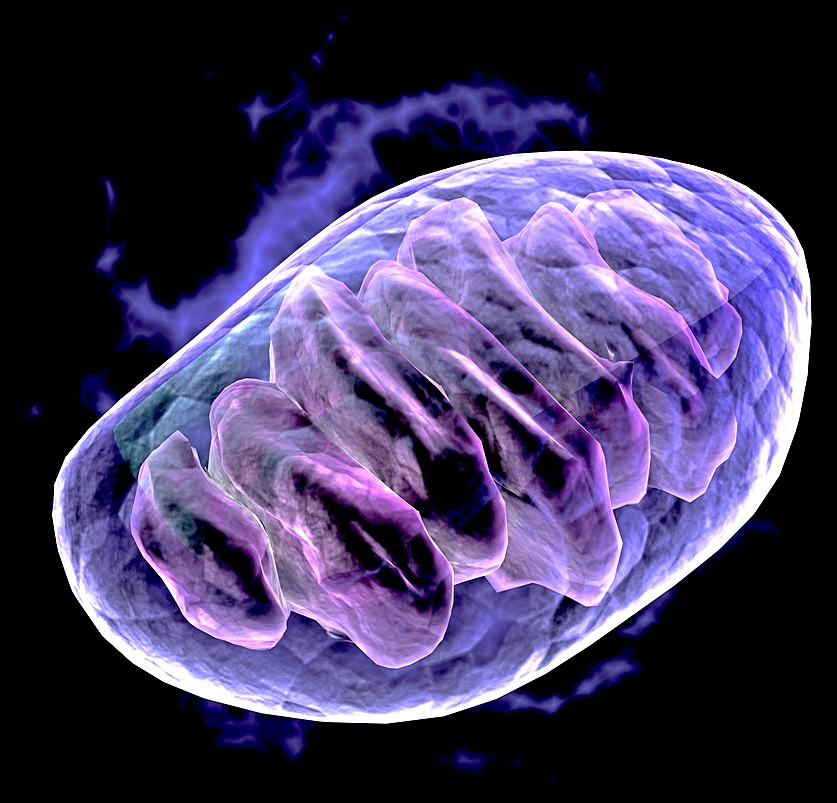 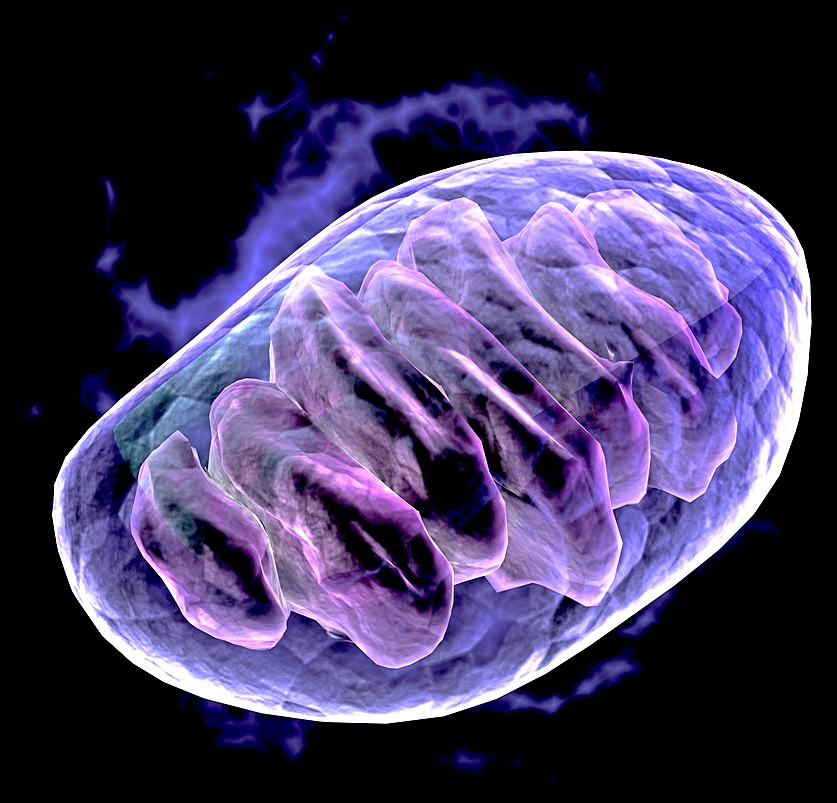 ___  ___ happens in mitochondria.
Krebs  Cycle
[Speaker Notes: Krebs Cycle]
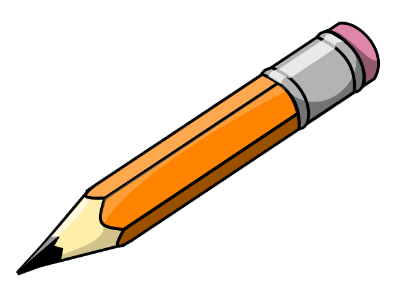 reaction #2: KREBS CYCLE
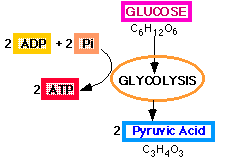 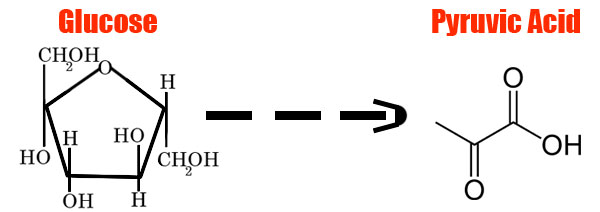 Pyruvic
Acid
It needs __________   _____ .
[Speaker Notes: Pyruvic acid]
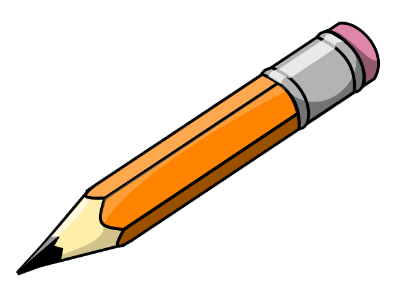 How Krebs cycle WORKS
CYTOPLASM
Step 1
Pyruvic acid travels from the Glycolysis reaction in the cytoplasm to the Krebs Cycle reaction in the mitochondria.
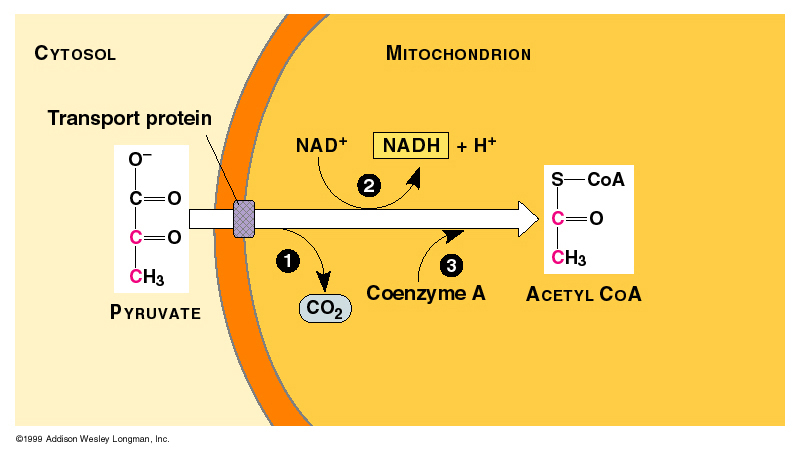 PYRUVIC ACID
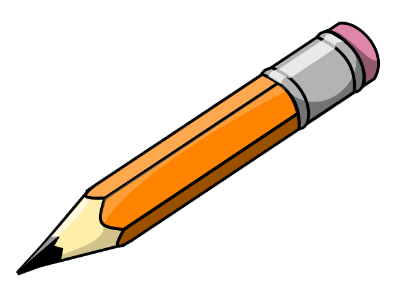 How Krebs cycle WORKS
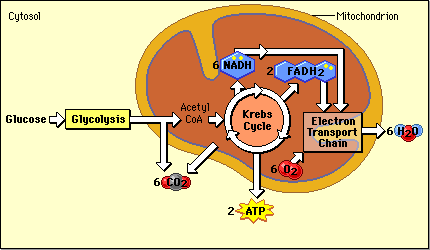 PYRUVIC ACID
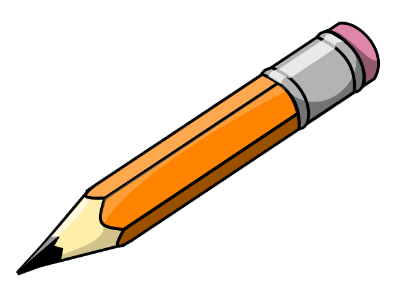 How Krebs cycle WORKS
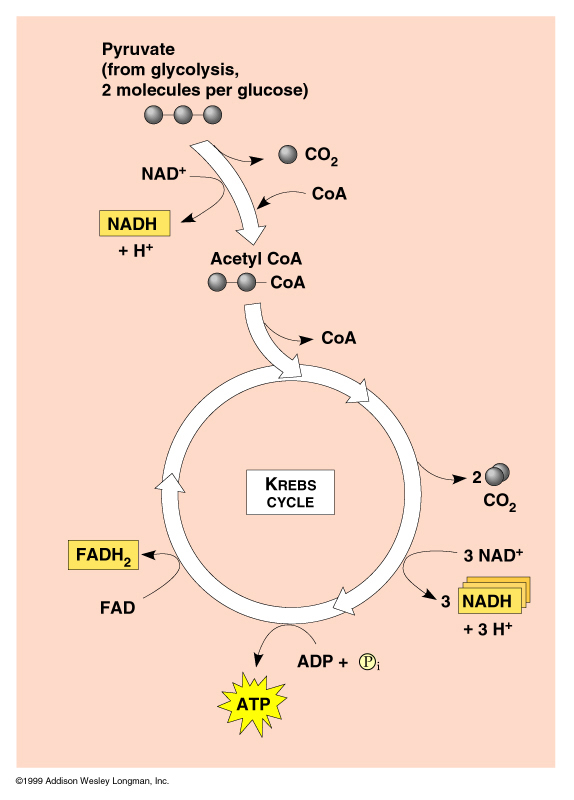 Step 3
ATP is produced from ADP + P.
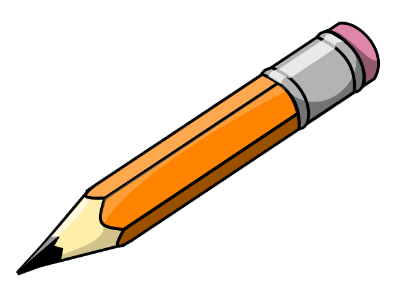 How Krebs cycle WORKS
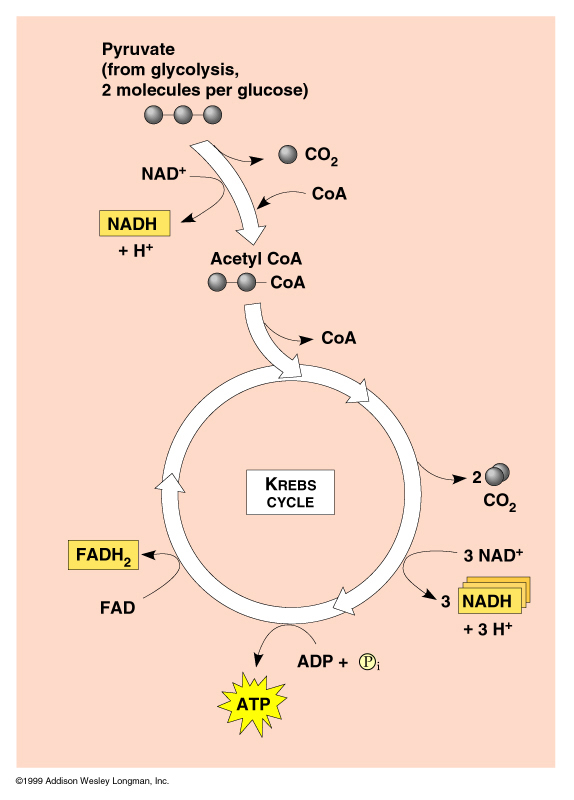 Step 4
NADH is produced from NAD+. Then, NADH is sent to the ETC.
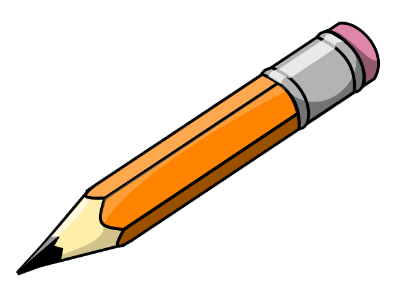 How Krebs cycle WORKS
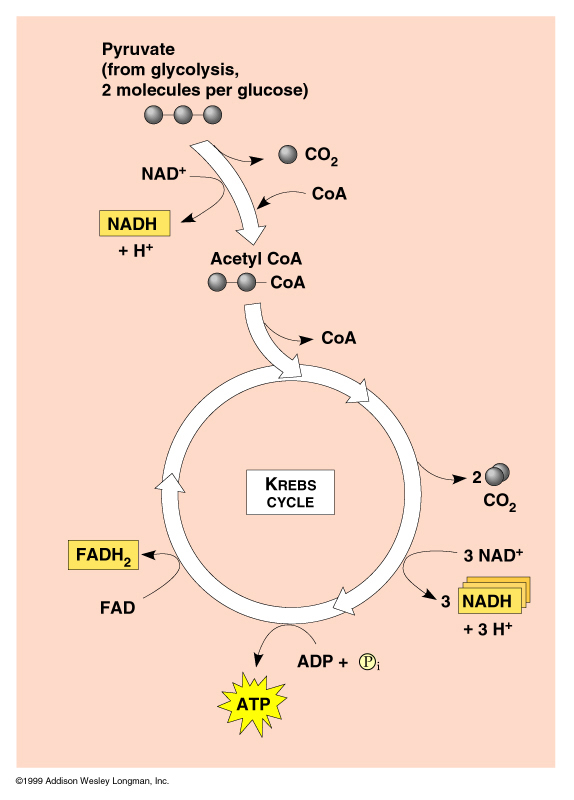 Reaction #2: Krebs cycle
Takes place in the MITOCHONDRIA
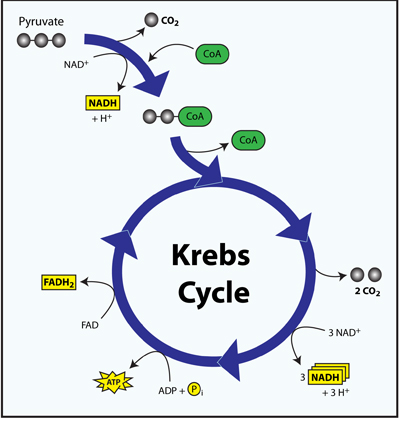 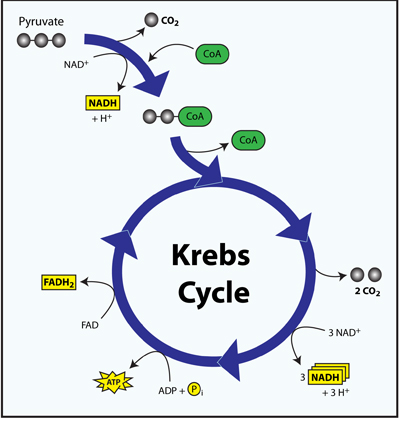 Uses:
Makes:
Pyruvic Acid
(PYRUVATE)
Don’t forget to chunk your notes!These notes have 5 chunks. You will need 5 questions.
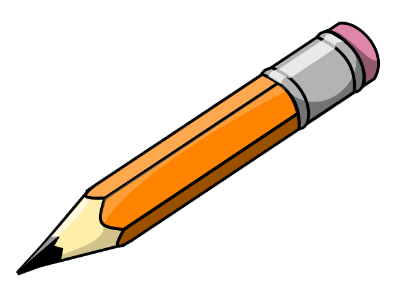 Reaction #3: ETC
KrebsCycle
ElectronTransportChain
Glycolysis
(MITOCHONDRIA)
(MITOCHONDRIA)
After Krebs Cycle, cellular respiration continues to the ETC.
Reaction #3: ETC
Takes place in the MITOCHONDRIA
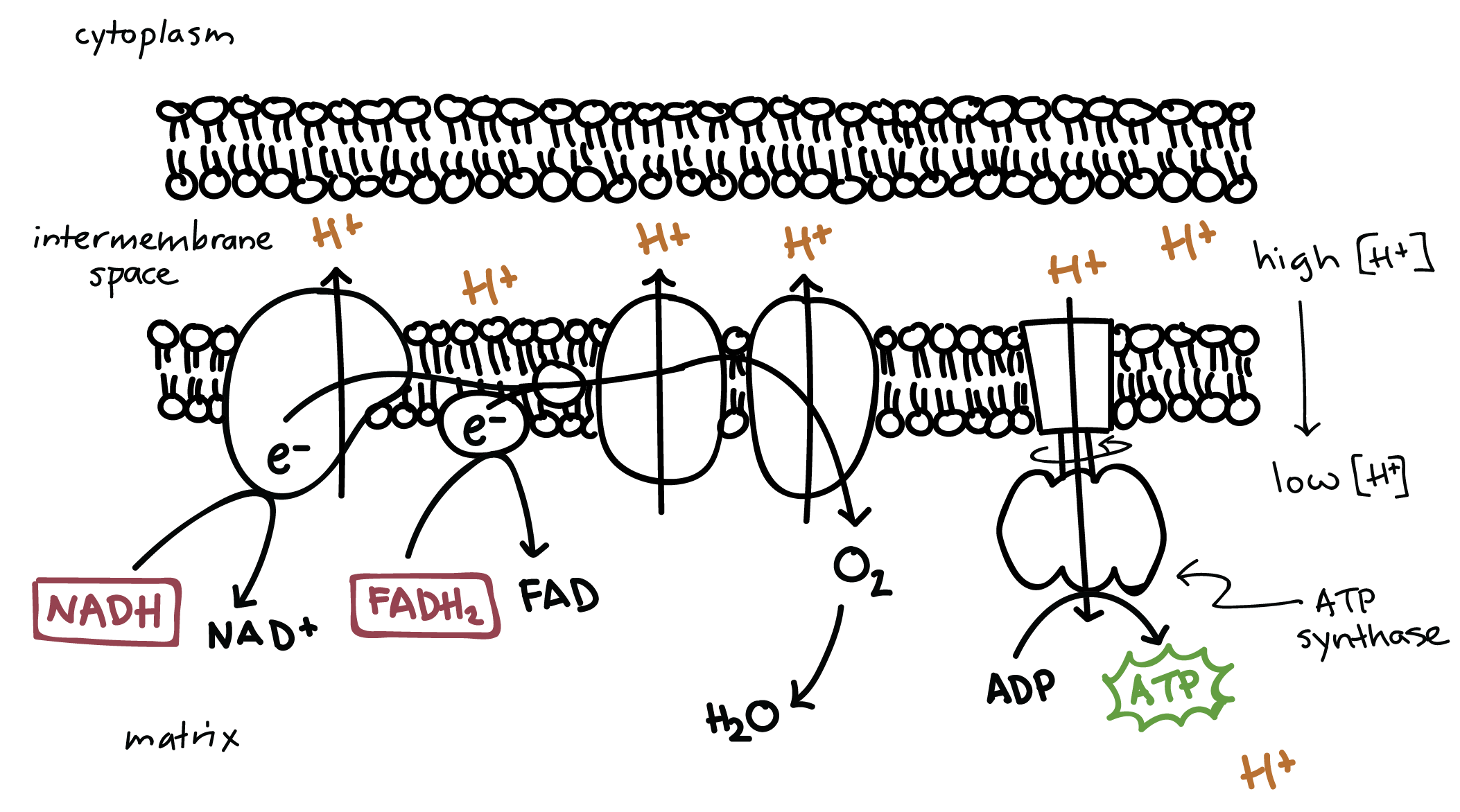 Uses:
Makes:
OXYGEN
WATER
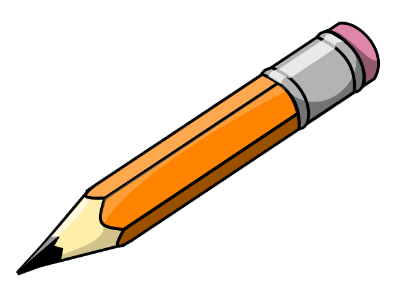 Reaction #3: ETC
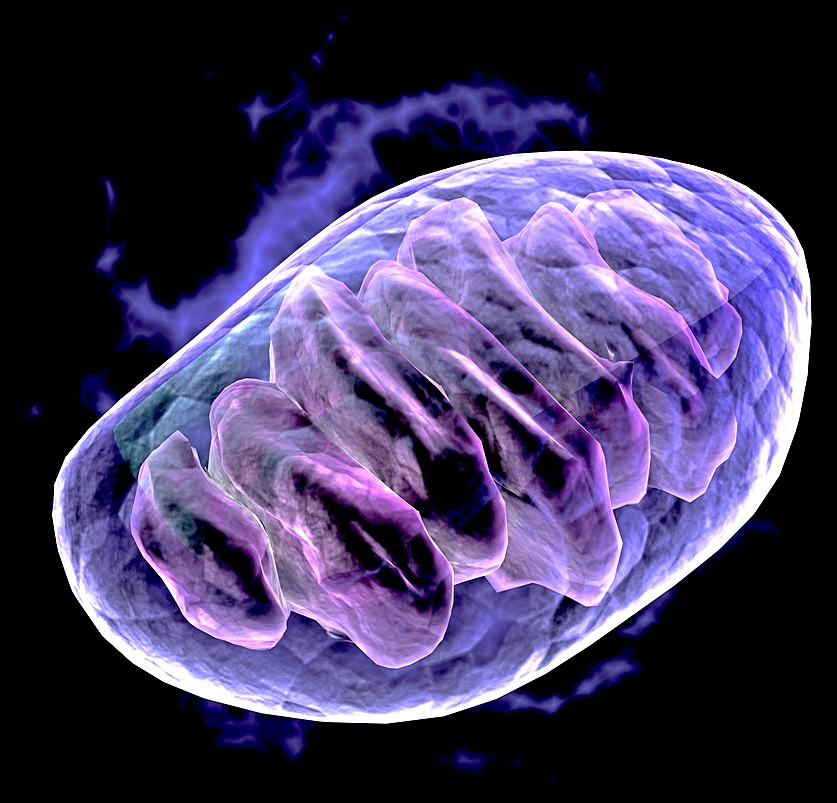 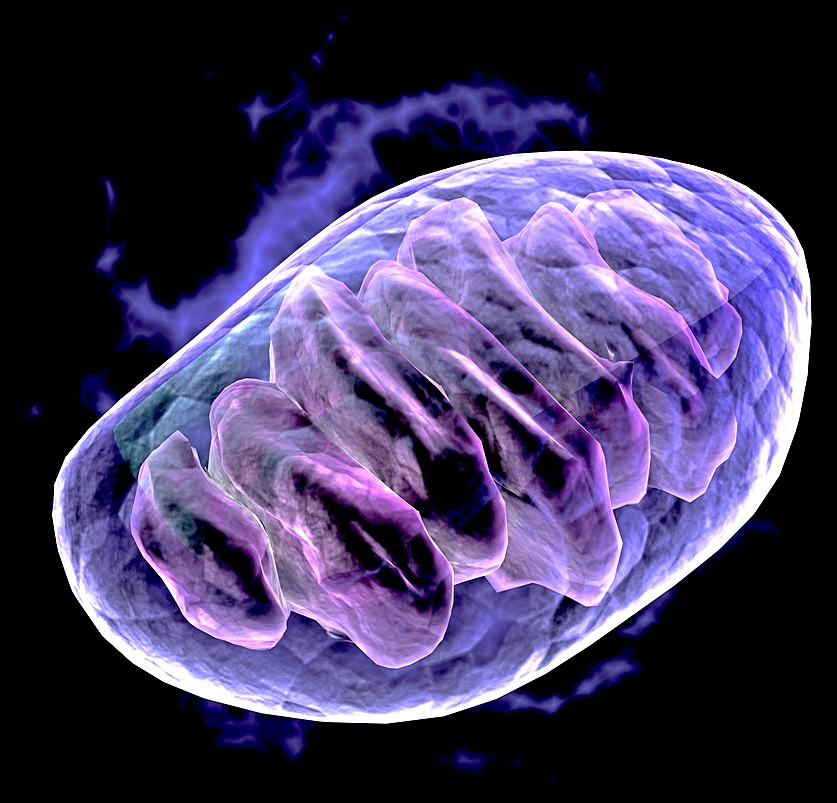 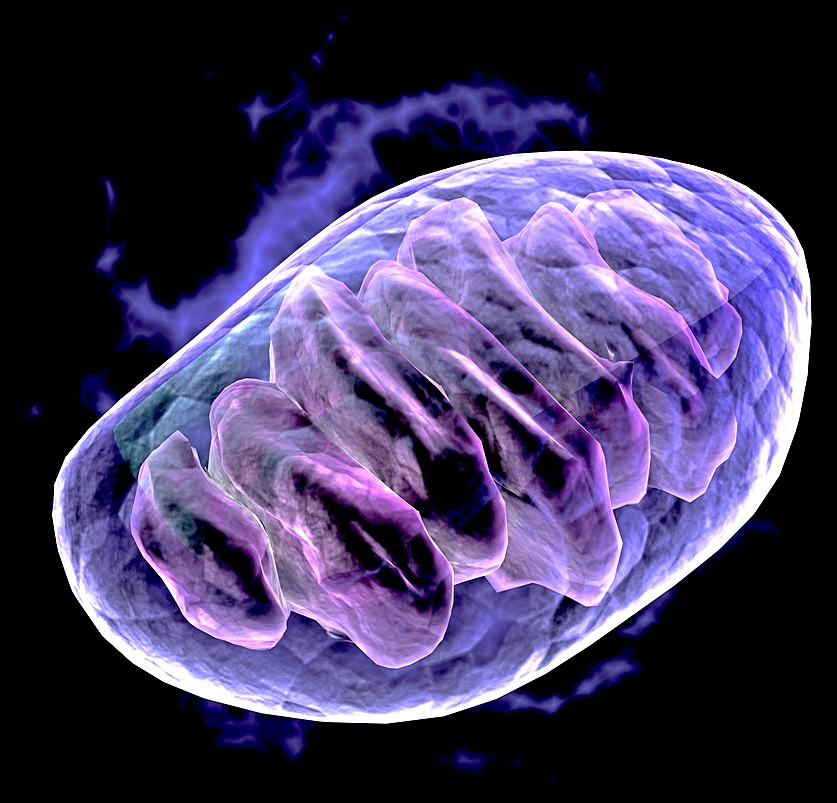 ETC happens in the mitochondria
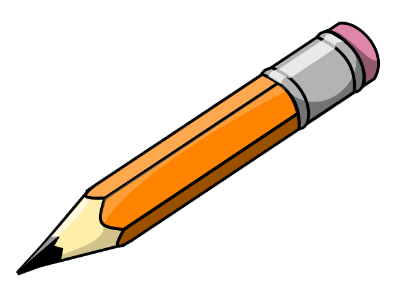 Reaction #3: ETC
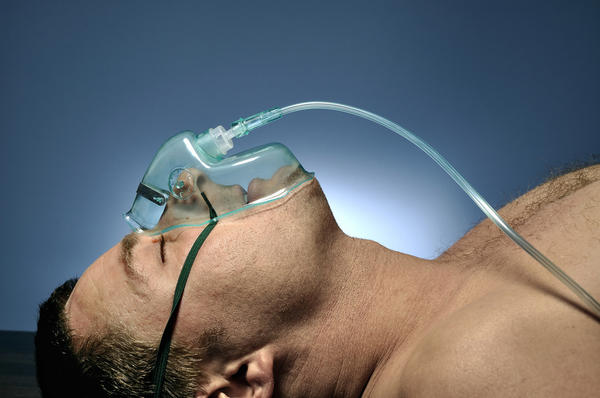 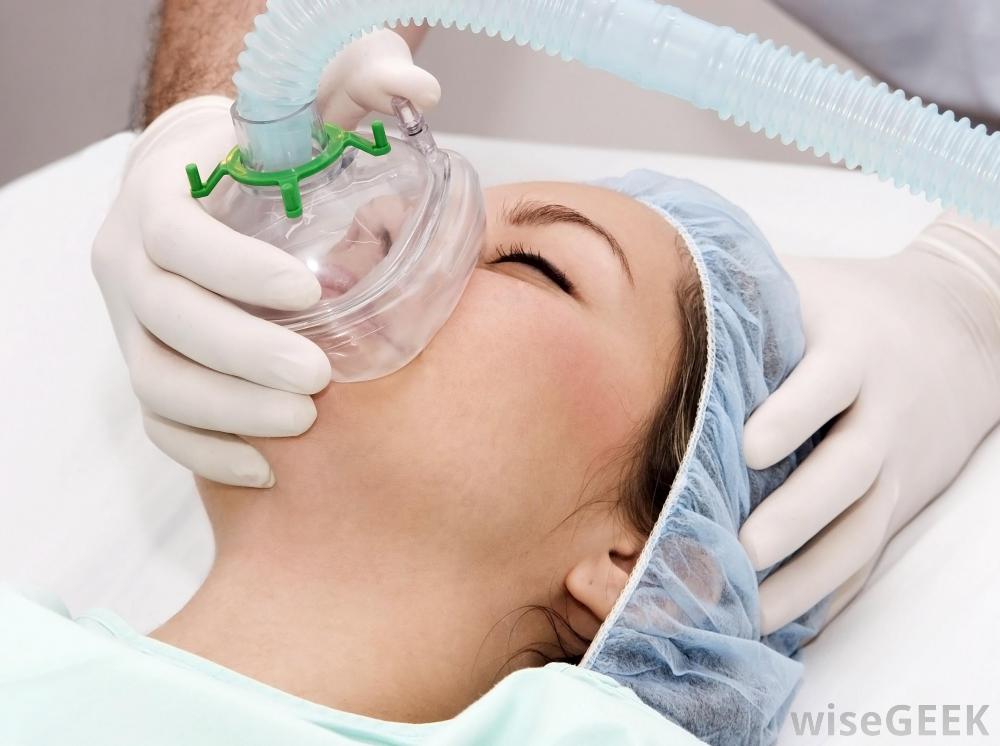 oxygen
ETC needs _______ .
[Speaker Notes: oxygen]
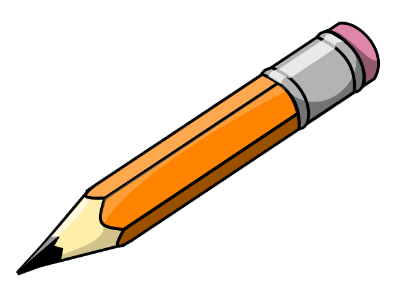 Reaction #3: ETC
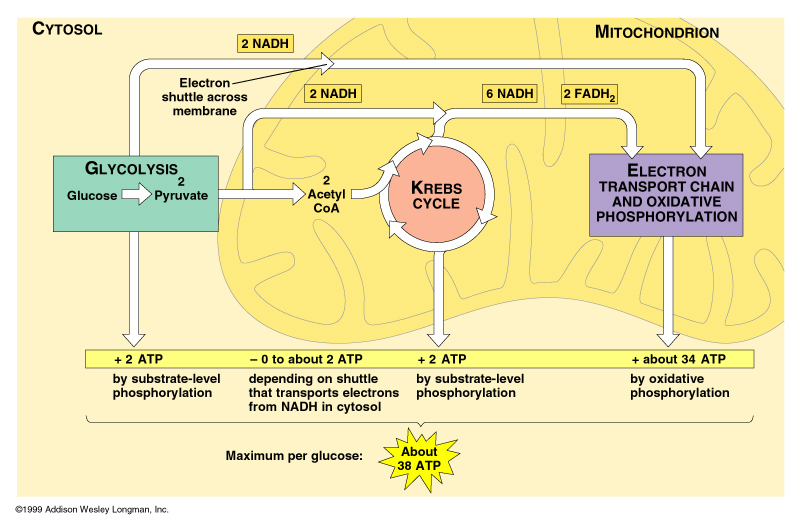 ETC receives _____ & _____ from glycolysis and Krebs Cycle.
NADH
[Speaker Notes: NADH & FADH2]
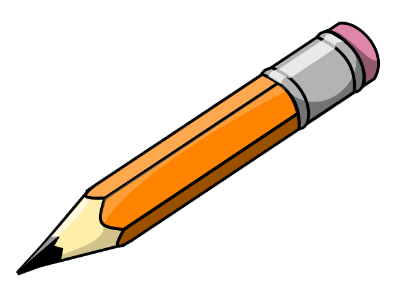 How ETC works
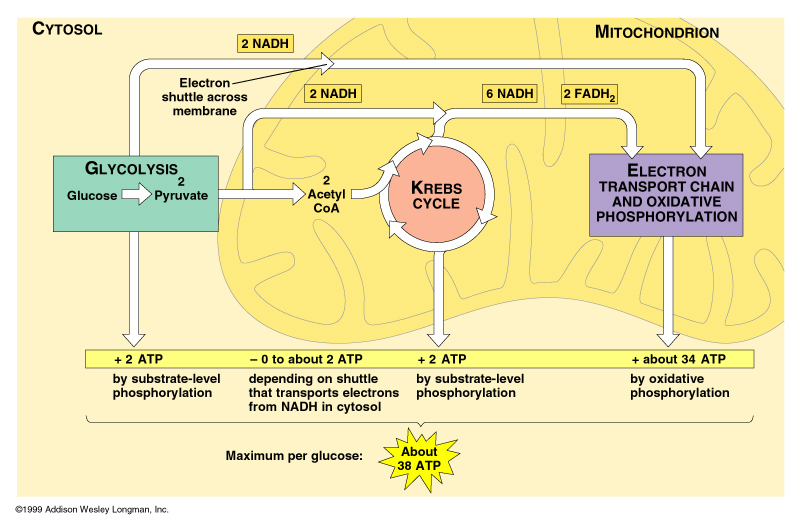 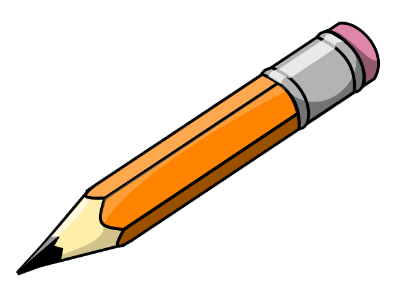 How ETC works
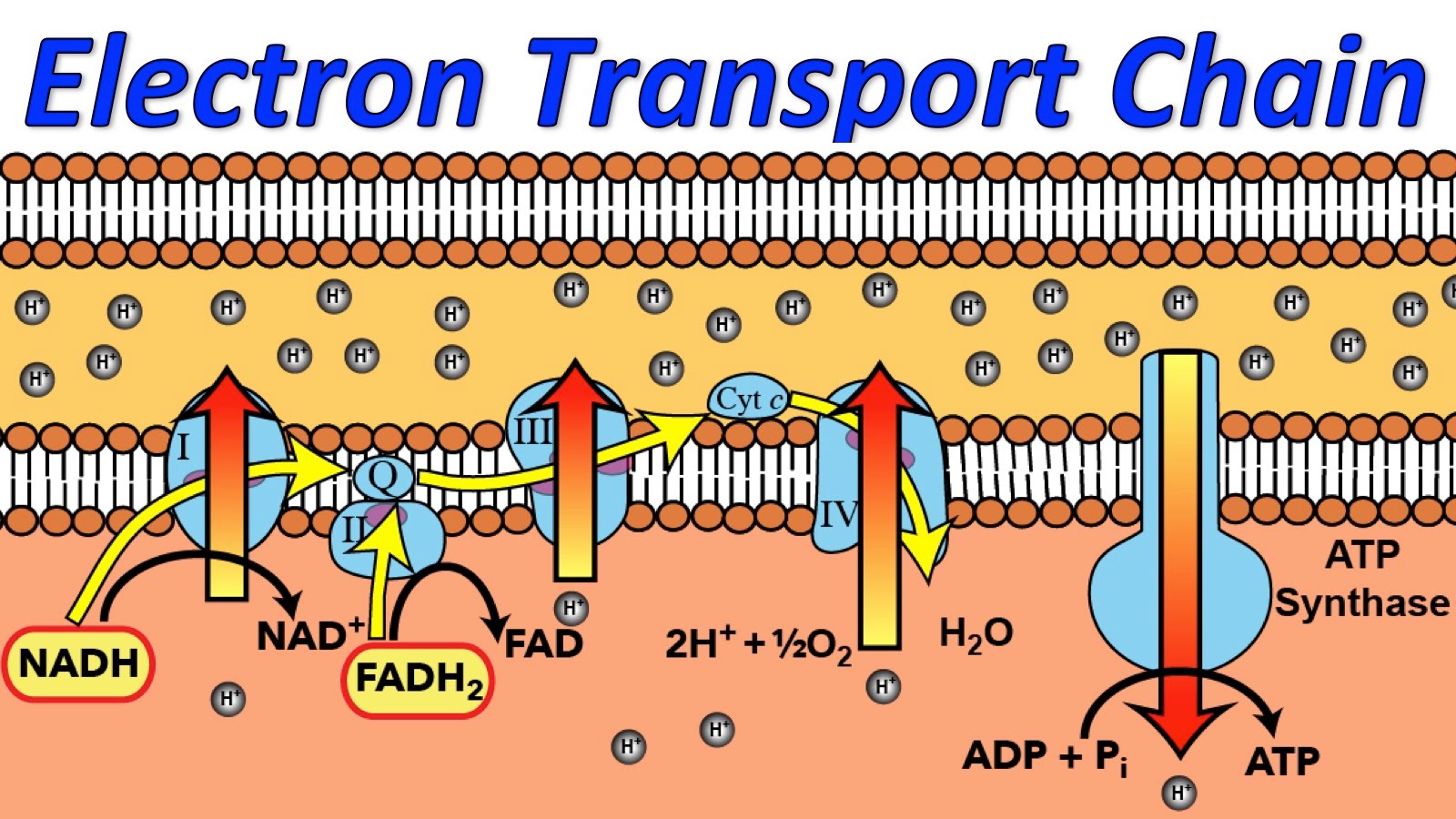 Step 2
Uses the electrons to change
ADP + P  ATP
with ATP synthase
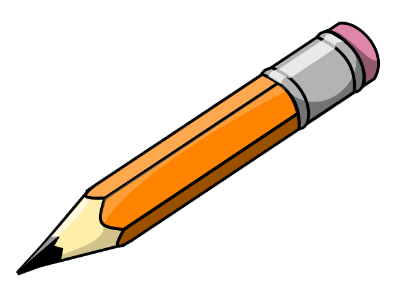 How ETC works
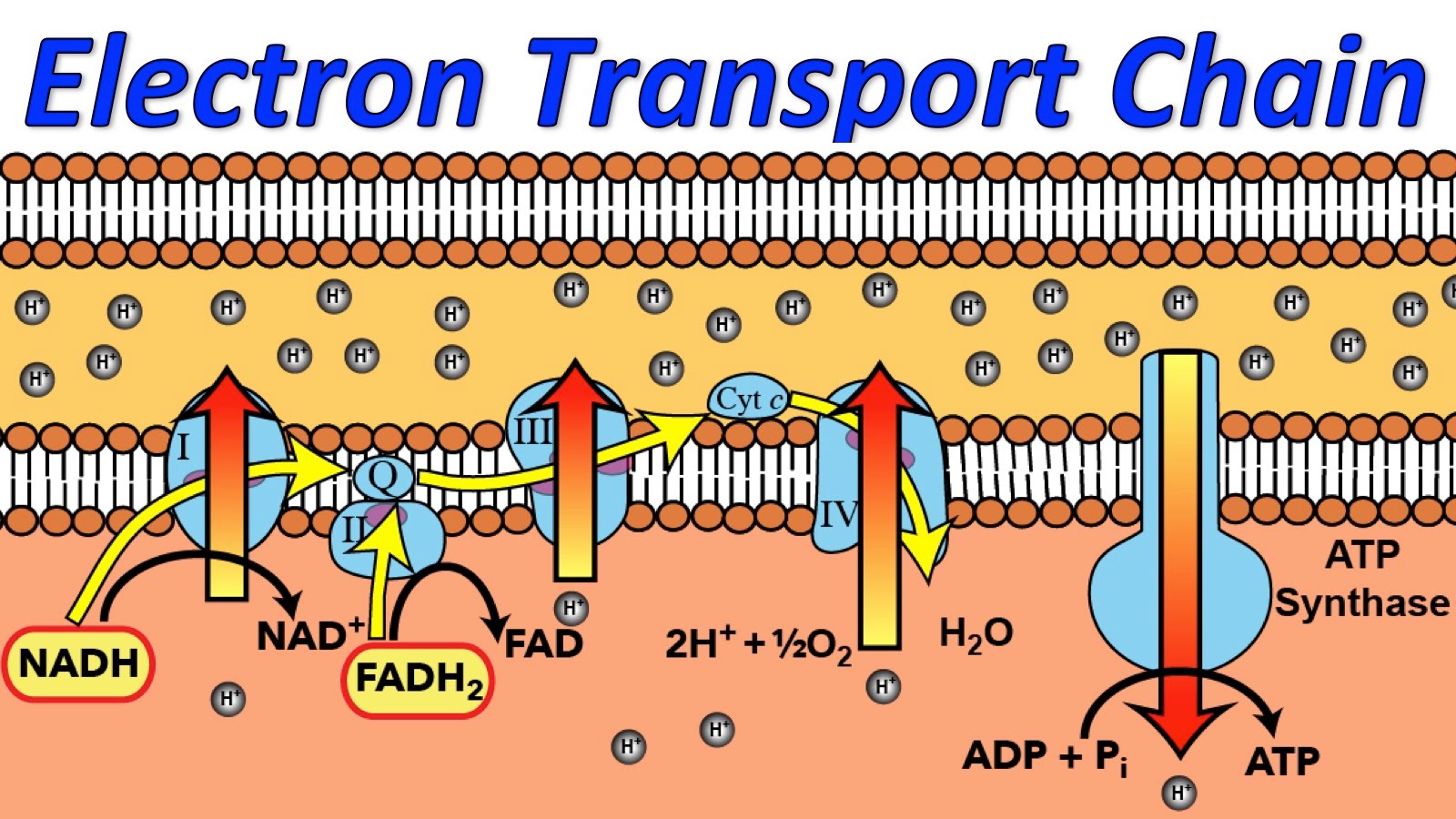 FAD
[Speaker Notes: FAD]
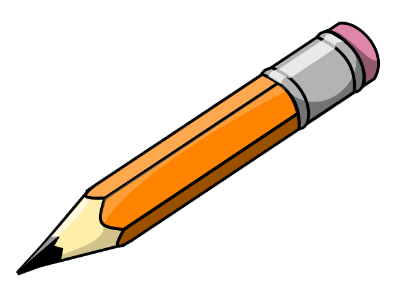 How ETC works
Step 4
Now that the electrons are used, NADH changes to ________ .
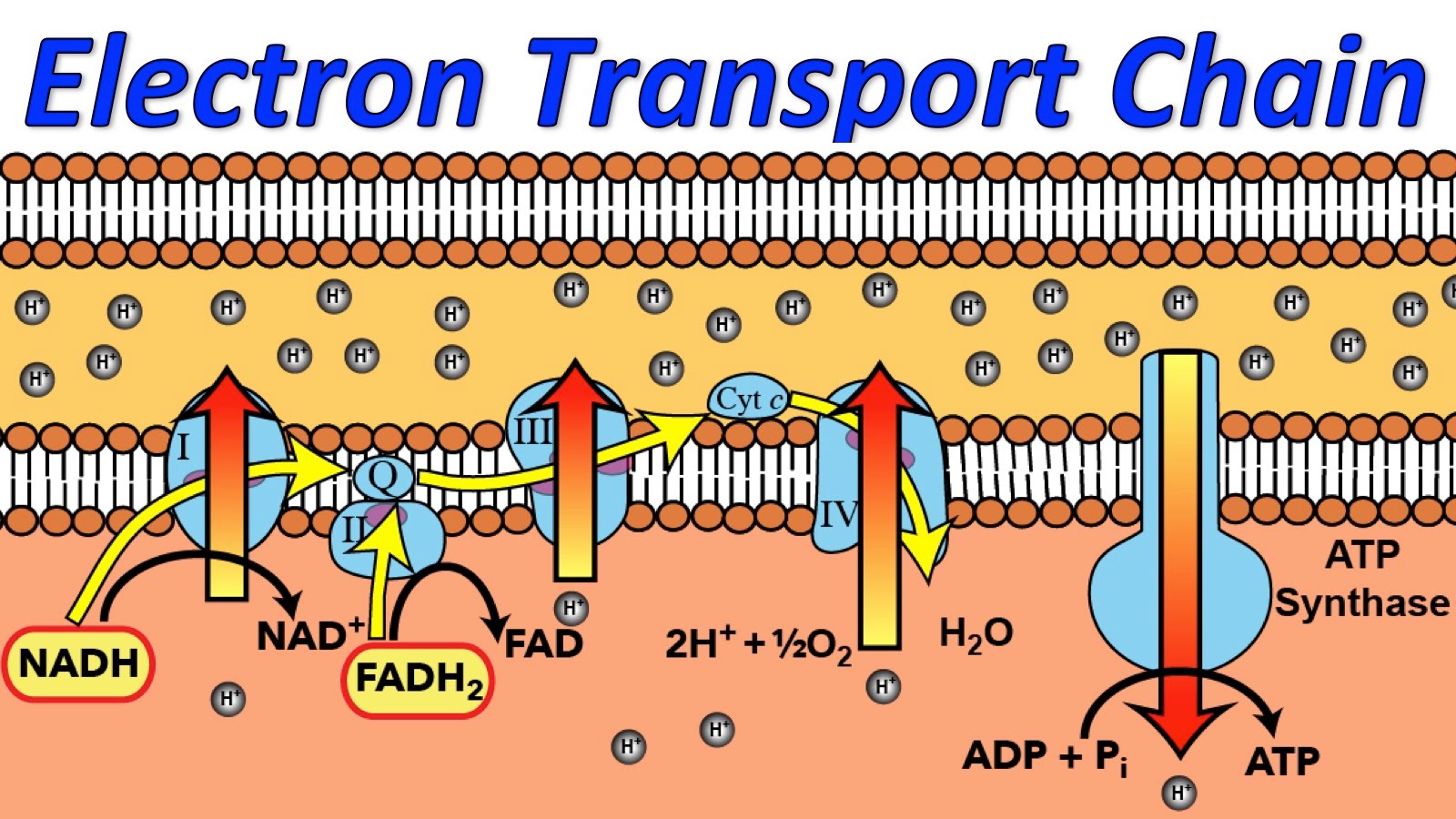 NAD+
[Speaker Notes: NAD+]
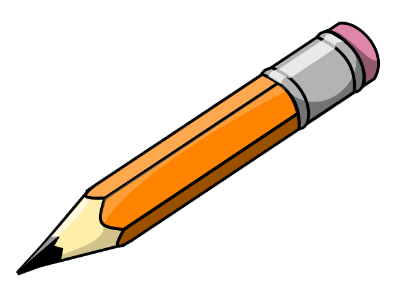 How ETC works
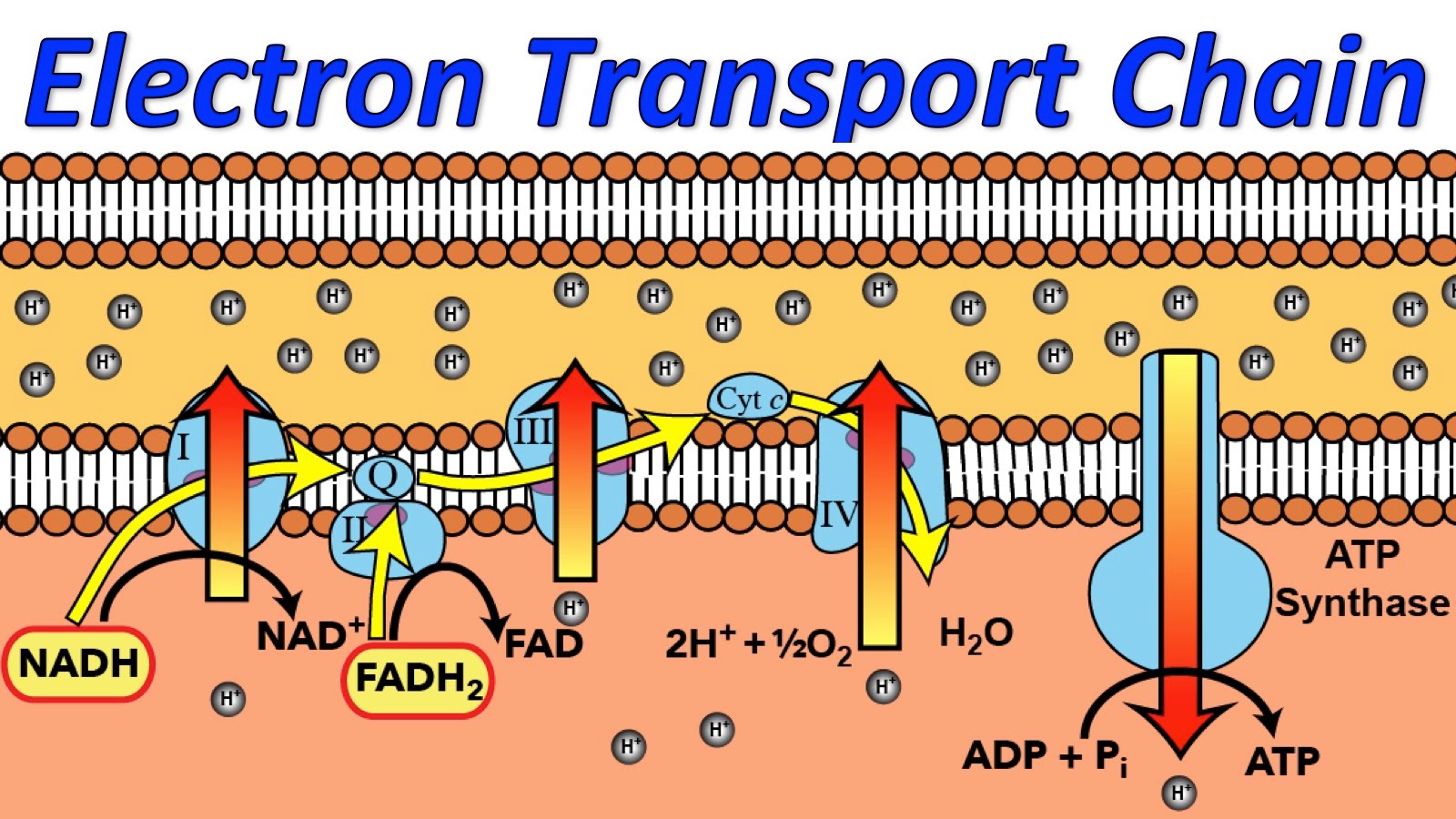 [Speaker Notes: H2O]
Reaction #3: ETC
Takes place in the MITOCHONDRIA
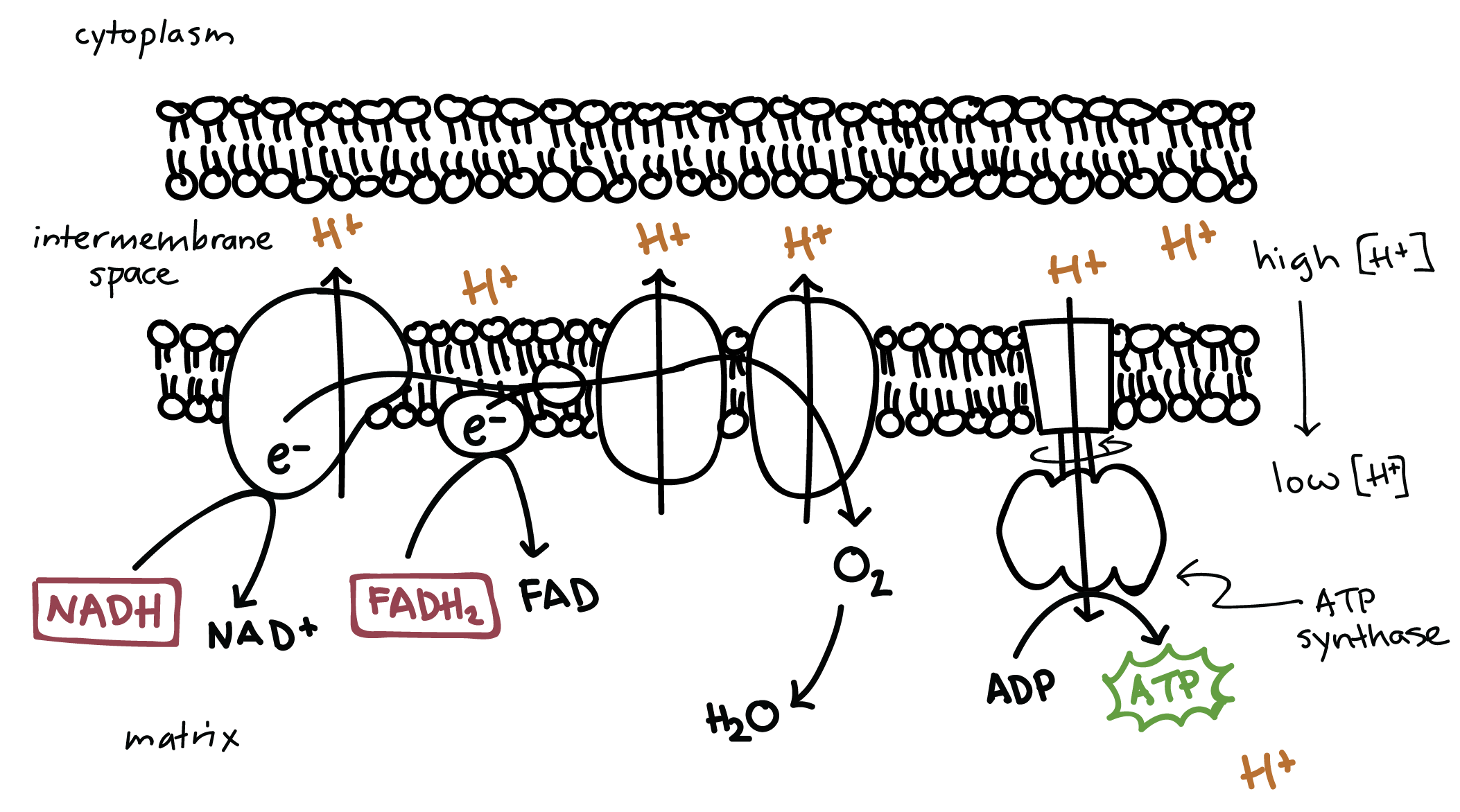 Uses:
Makes:
OXYGEN
WATER
How ETC works
Don’t forget to chunk your notes!These notes have 5 chunks. You will need 5 questions.
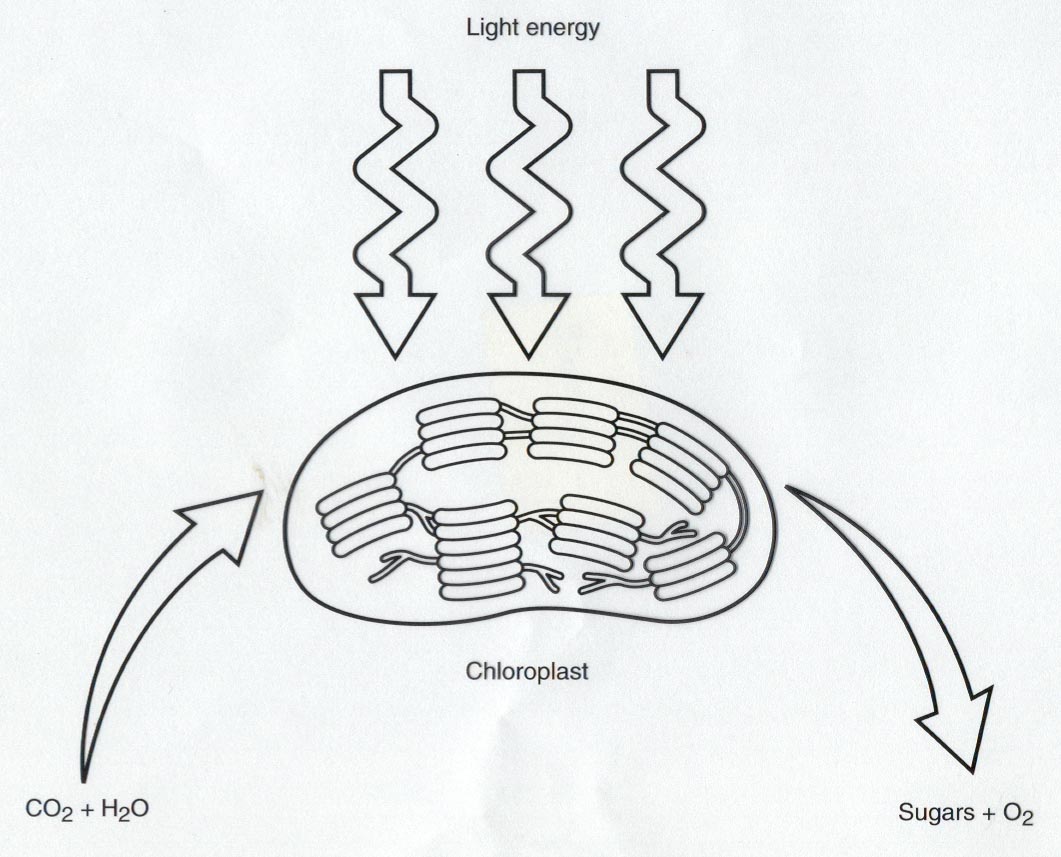 REVIEW
Why do plants need photosynthesis to make glucose?
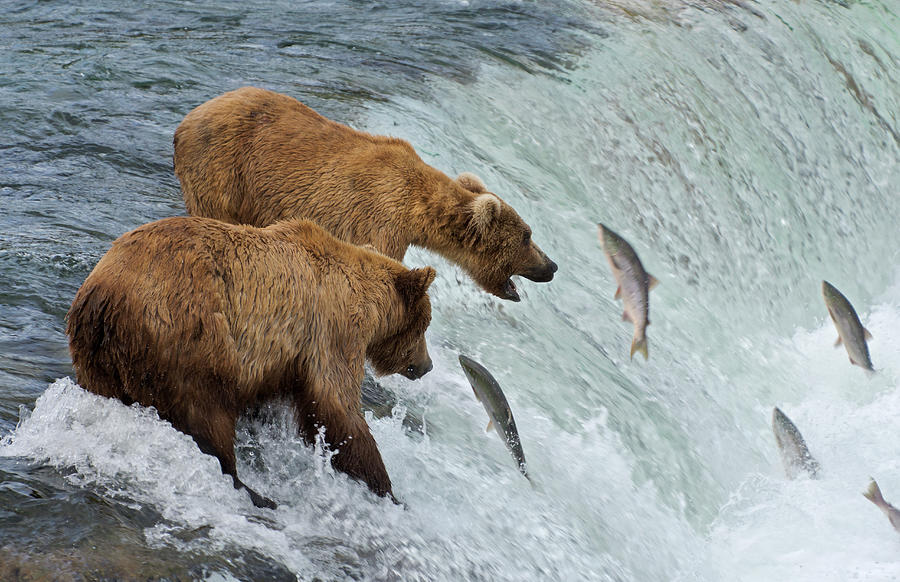 review
Animals are different. How come animals do not need photosynthesis to make glucose?
REVIEW
Why do plants AND animals need to do Cellular Respiration?
Cellular Respiration Equation
C6H12O6 + 6O2  6CO2 + 6H2O + ATP (energy)
_____ + 6___  6___ + 6___ +   ATP (energy)
CARBON
DIOXIDE
GLUCOSE
OXYGEN
WATER
REVIEW
ElectronTransportChain
Glycolysis
KrebsCycle
(MITOCHONDRIA)
(CYTOPLASM)
(MITOCHONDRIA)
Why do you need oxygen to be able to do Cellular Respiration?
REVIEW
Glycolysis
KrebsCycle
(CYTOPLASM)
(MITOCHONDRIA)
review
Fermentation and Cellular Respiration both make energy. Which reaction is BETTER? WHY?
[Speaker Notes: the 36 ATP molecules represents 38% of the energy from glucose
the remaining 62% is released as heat and other molecules]
REVIEW
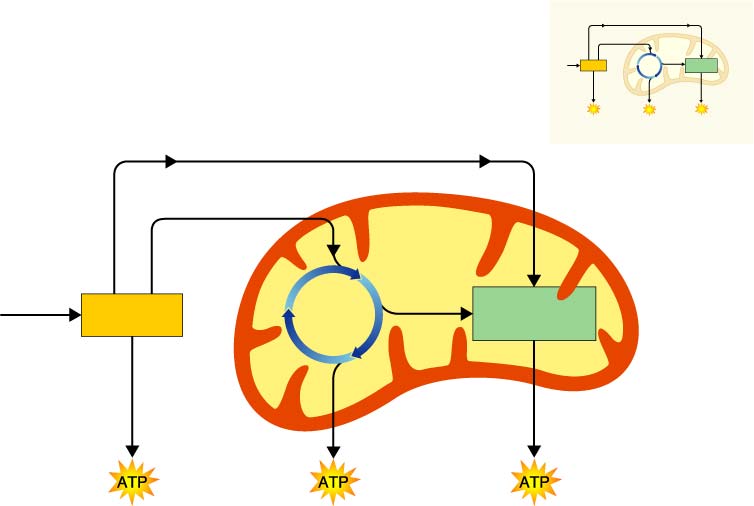 Electrons carried in NADH
Pyruvic acid
Electrons carried in NADH and FADH2
Krebs
Cycle
Glucose
Electron Transport Chain
Glycolysis
Mitochondrion
Cytoplasm
32 ATP
2 ATP
2 ATP
review
sunlight
  6CO2  +  6H2O       C6H12O6  +  6O2
C6H12O6 + 6O2              6CO2+6H2O+ATP
WHAT IS THE RELATIONSHIP BETWEENCELLULAR RESPIRATION & PHOTOSYNTHESIS??
review
WHAT IS THE RELATIONSHIP BETWEEN 
CELLULAR RESPIRATION & PHOTOSYNTHESIS?
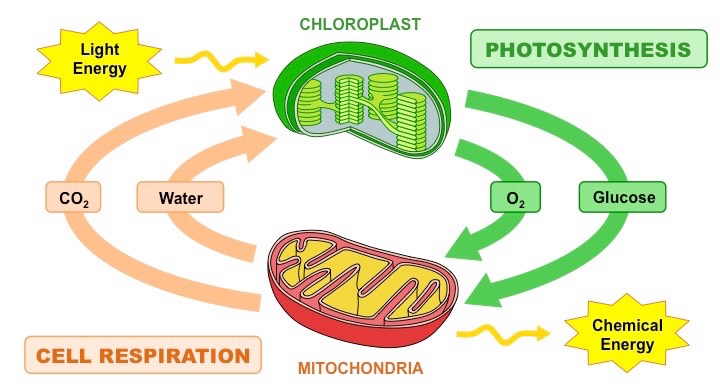